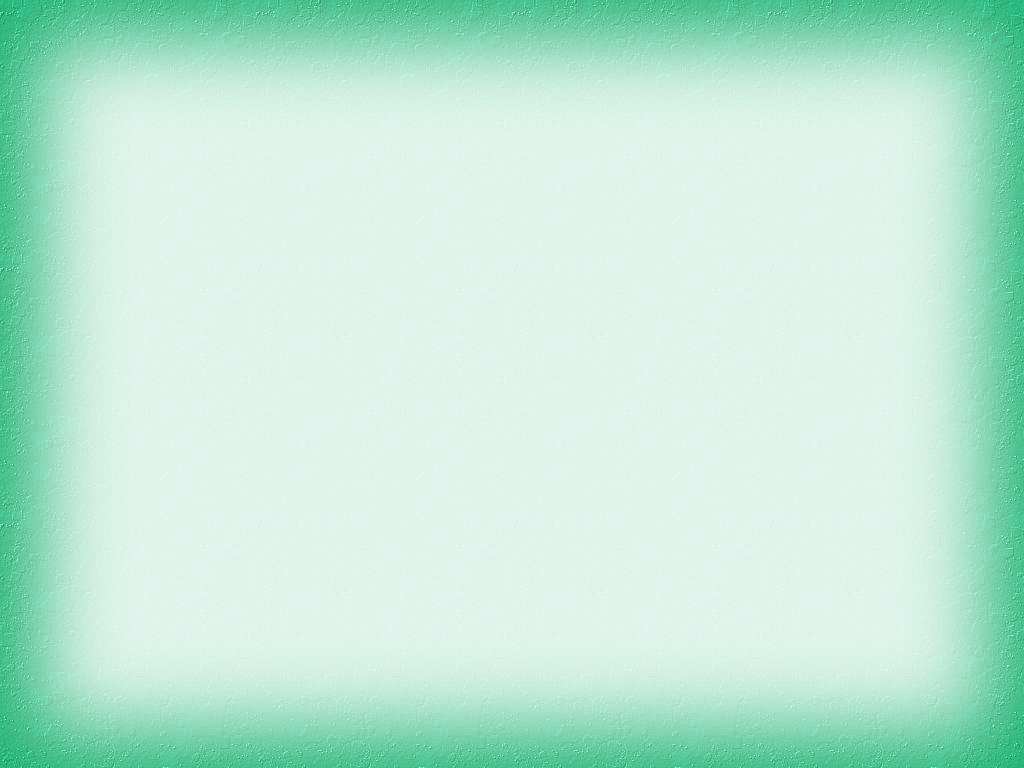 GESTIÓN ADMINISTRATIVA Y FINANCIERA:
LOGROS
COMPONENTE:
CONTABILIDAD
COMPONENTE:
PRESUPUESTO ANUAL
COMPONENTE: 
CONTROL FISCAL
COMPONENTE:
INGRESOS Y EGRESOS
PRINCIPALES LOGROS:
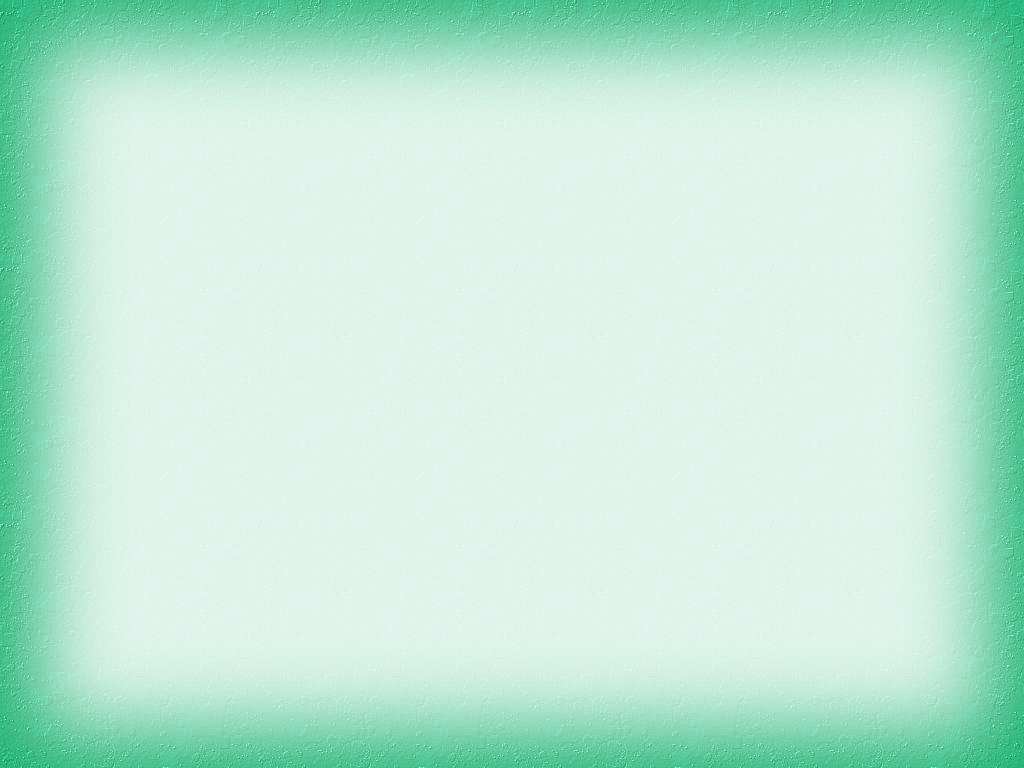 GESTIÓN ADMINISTRATIVA Y FINANCIERA:
COMPONENTE: APOYO FINANCIERO Y CONTABLE
INFORME DE GESTIÓN CON CORTE A 31 DE DICIEMBRE DE 2013 Y 

PRESUPUESTO ANUAL 2014
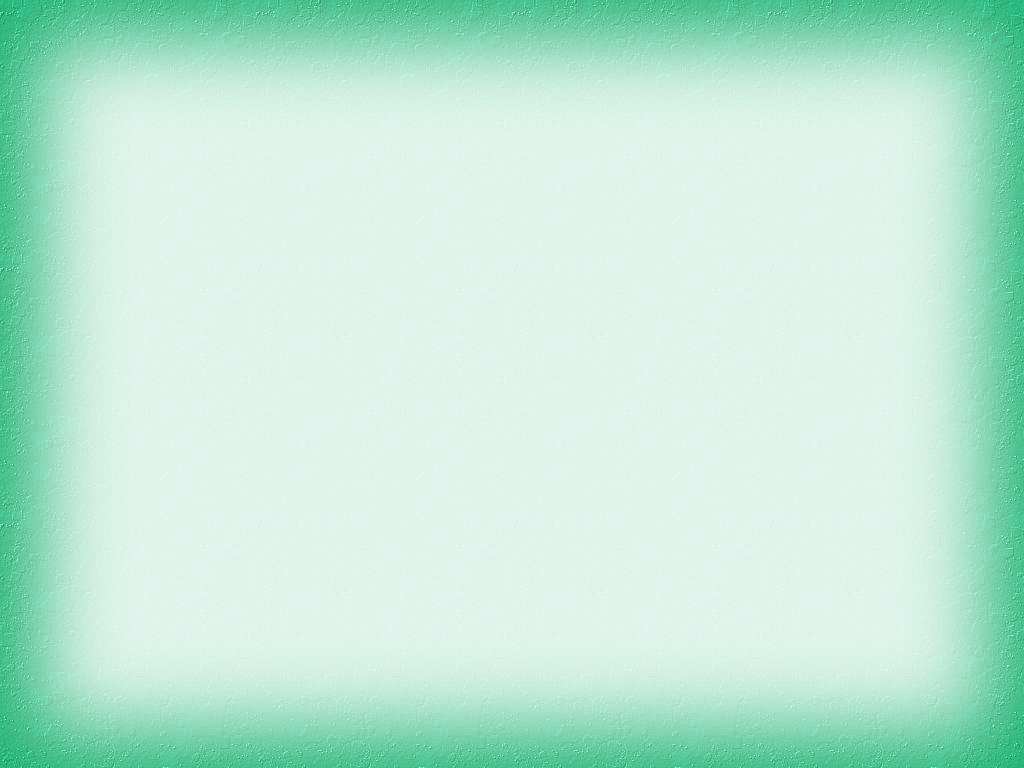 CONTRALORÍA GENERAL DEL DEPARTAMENTO DE SUCRE
RESULTADOS DE AUDITORÍA REALIZADA DEL 26 AL 29 DE AGOSTO DE 2013

INFORME DE AUDITORÍA CON ENFOQUE INTEGRAL REALIZADO EN LA INSTITUCIÓN EDUCATIVA NORMAL SUPERIOR DE SINCELEJO
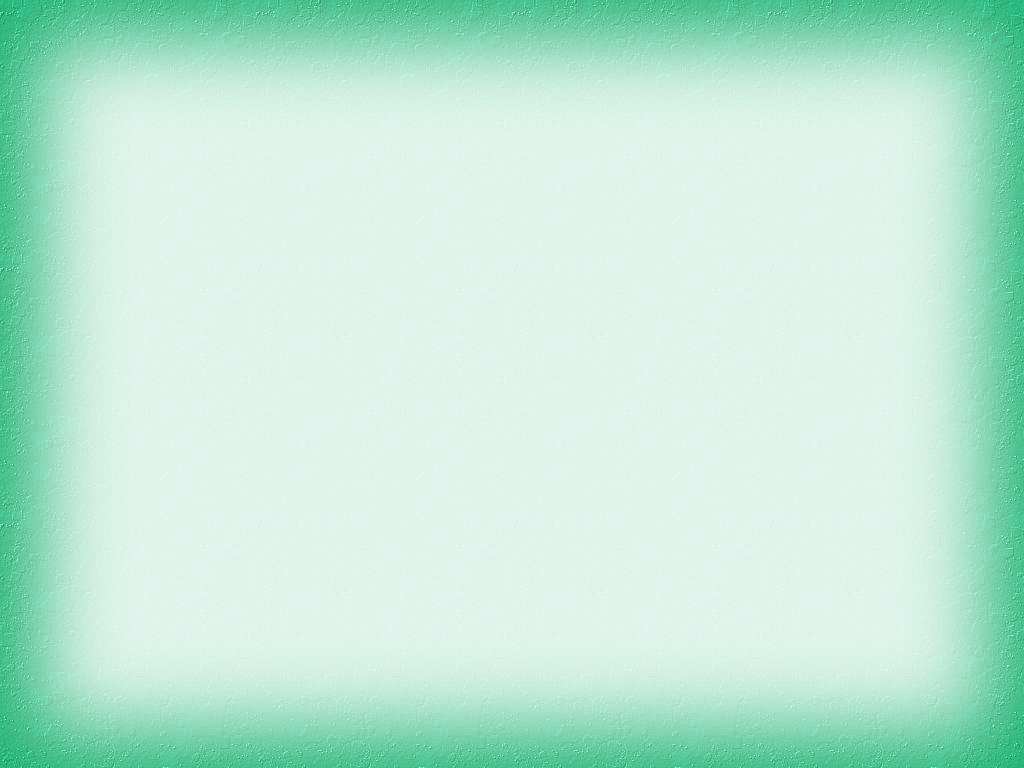 RESULTADOS DE AUDITORÍA REALIZADA DEL 26 AL 29 DE AGOSTO DE 2013

INFORME DE AUDITORÍA CON ENFOQUE INTEGRAL REALIZADO EN LA INSTITUCIÓN EDUCATIVA NORMAL SUPERIOR DE SINCELEJO
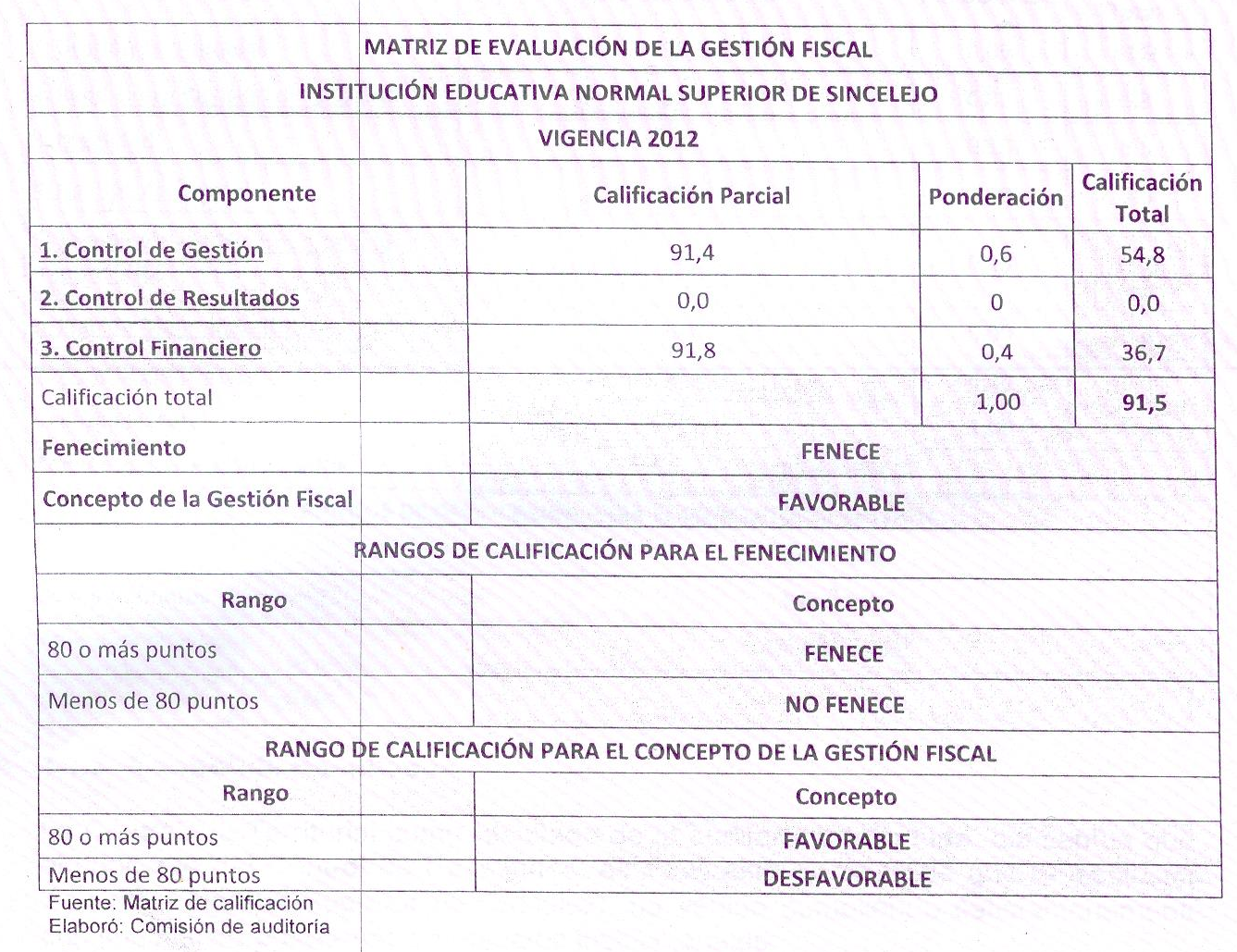 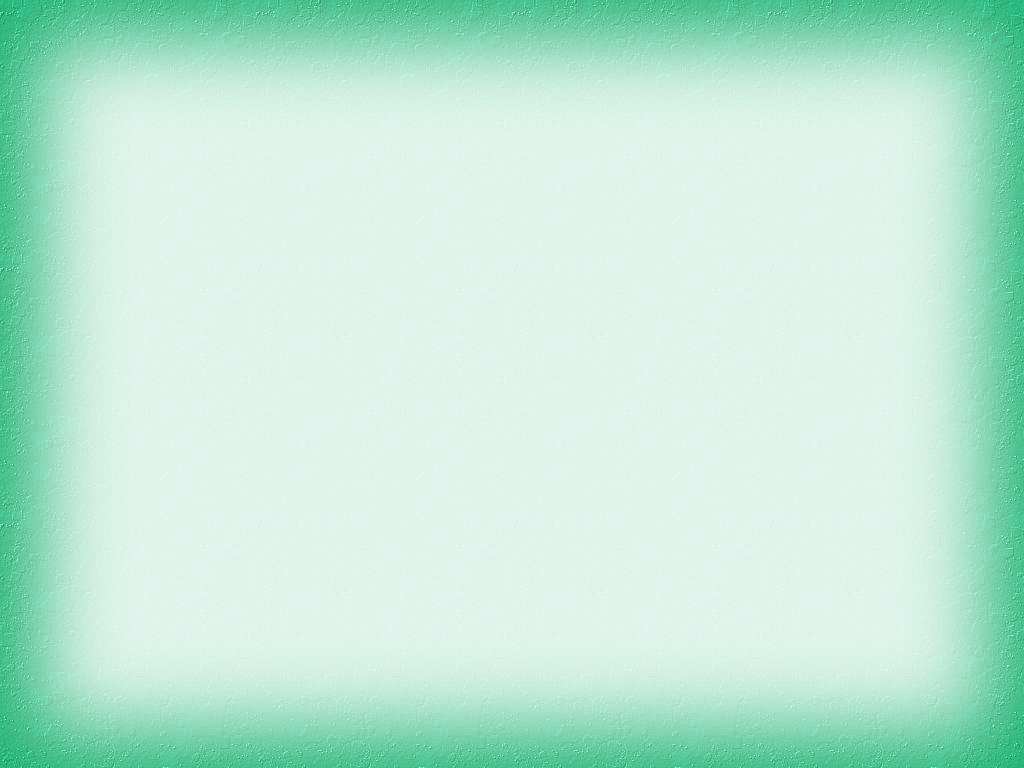 RESULTADOS DE AUDITORÍA REALIZADA DEL 26 AL 29 DE AGOSTO DE 2013

INFORME DE AUDITORÍA CON ENFOQUE INTEGRAL REALIZADO EN LA INSTITUCIÓN EDUCATIVA NORMAL SUPERIOR DE SINCELEJO
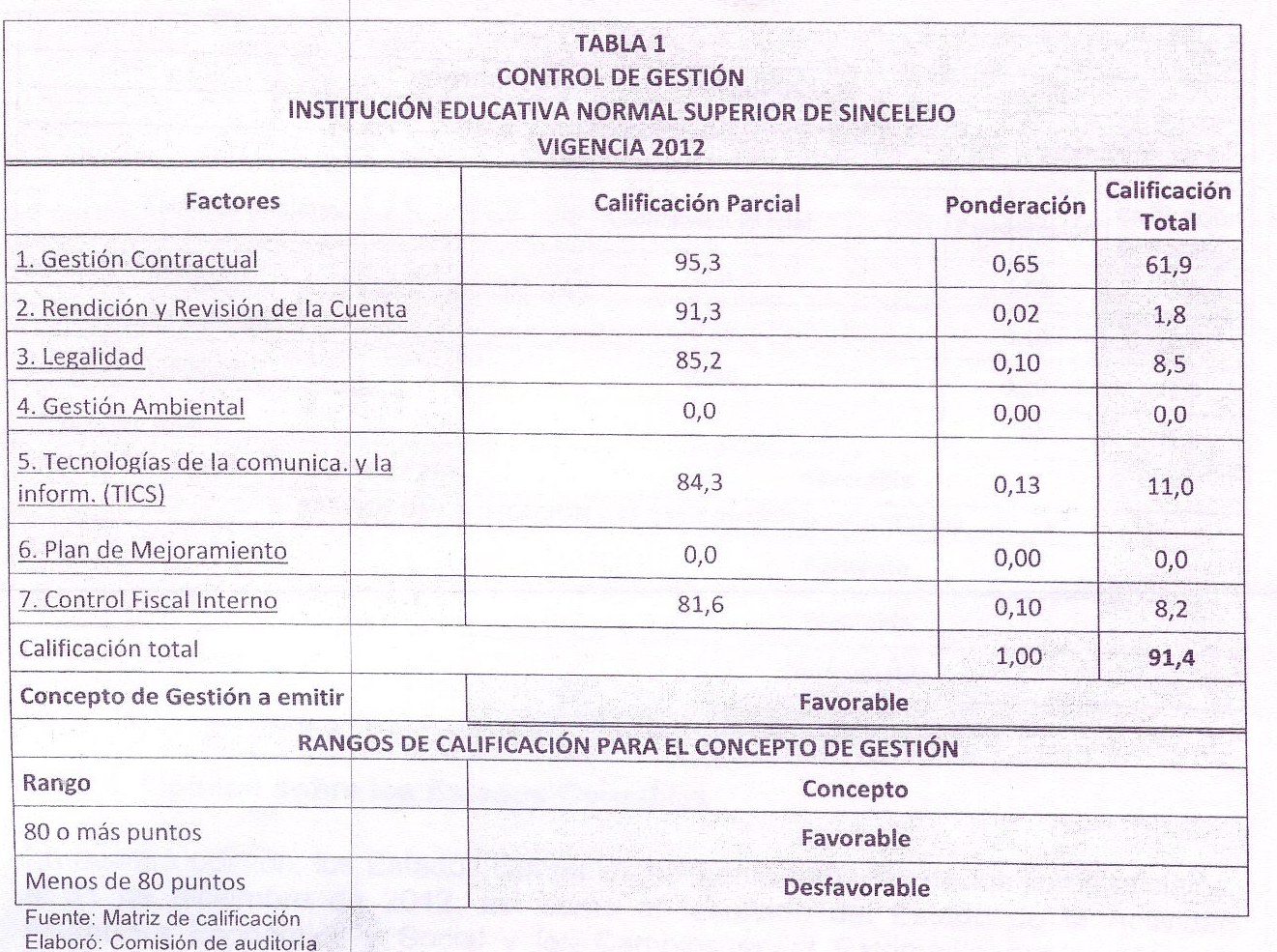 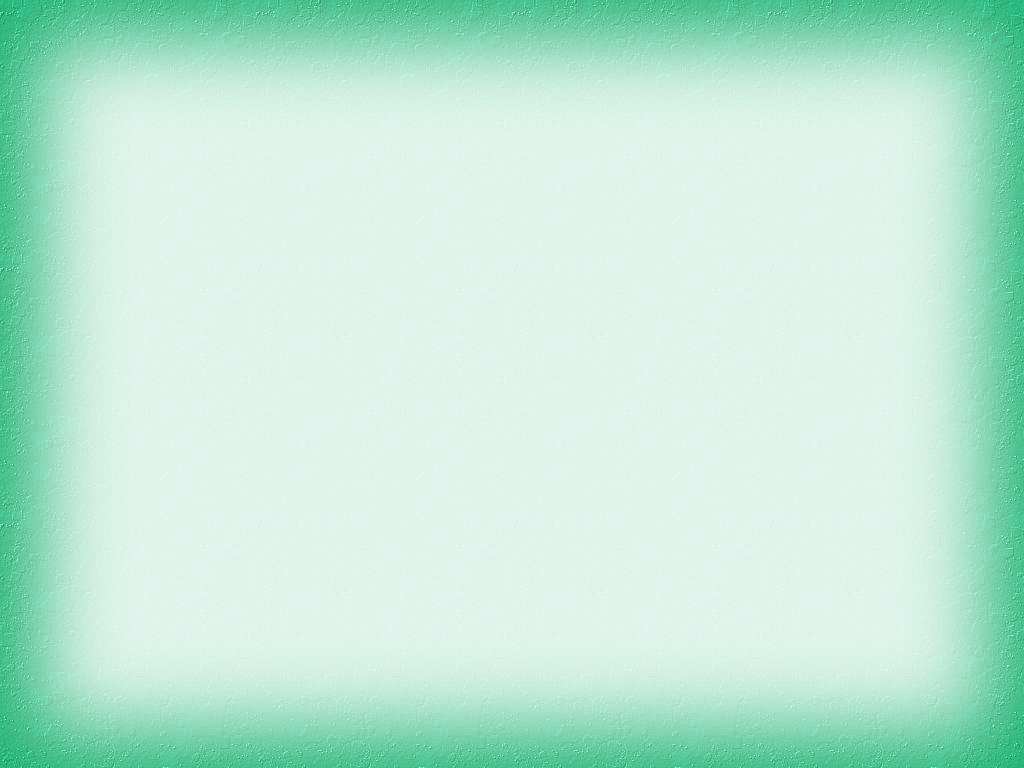 RESULTADOS DE AUDITORÍA REALIZADA DEL 26 AL 29 DE AGOSTO DE 2013

INFORME DE AUDITORÍA CON ENFOQUE INTEGRAL REALIZADO EN LA INSTITUCIÓN EDUCATIVA NORMAL SUPERIOR DE SINCELEJO
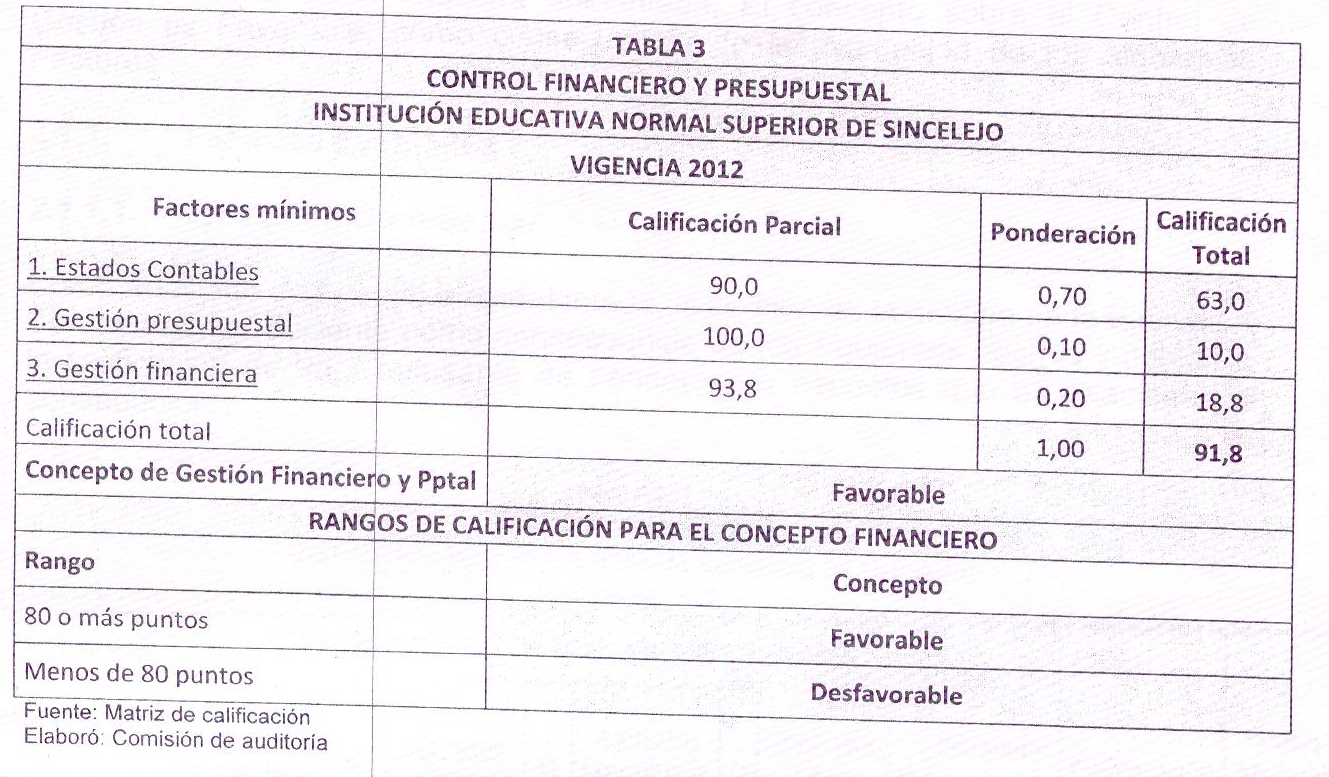 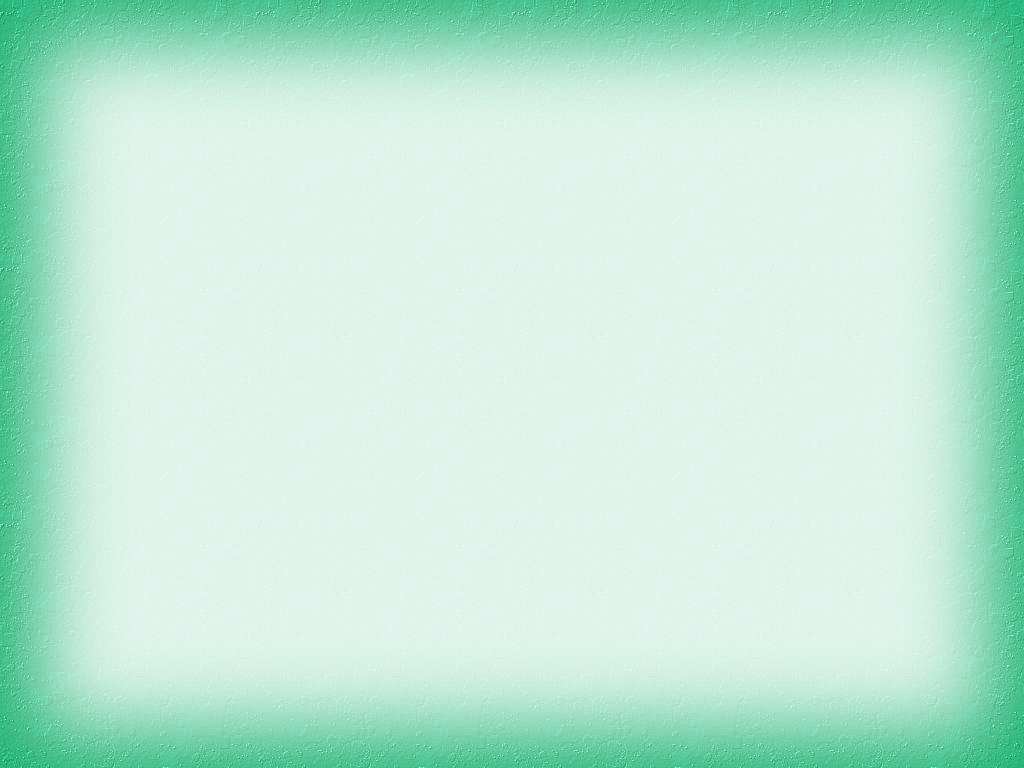 PRSUUESTO DE INGRESOS Y DE GASTOS O APROPIACIONES DE LA INSTITUCIÓN EDUCATIVA NORMAL SUPERIOR DE SINCELEJO
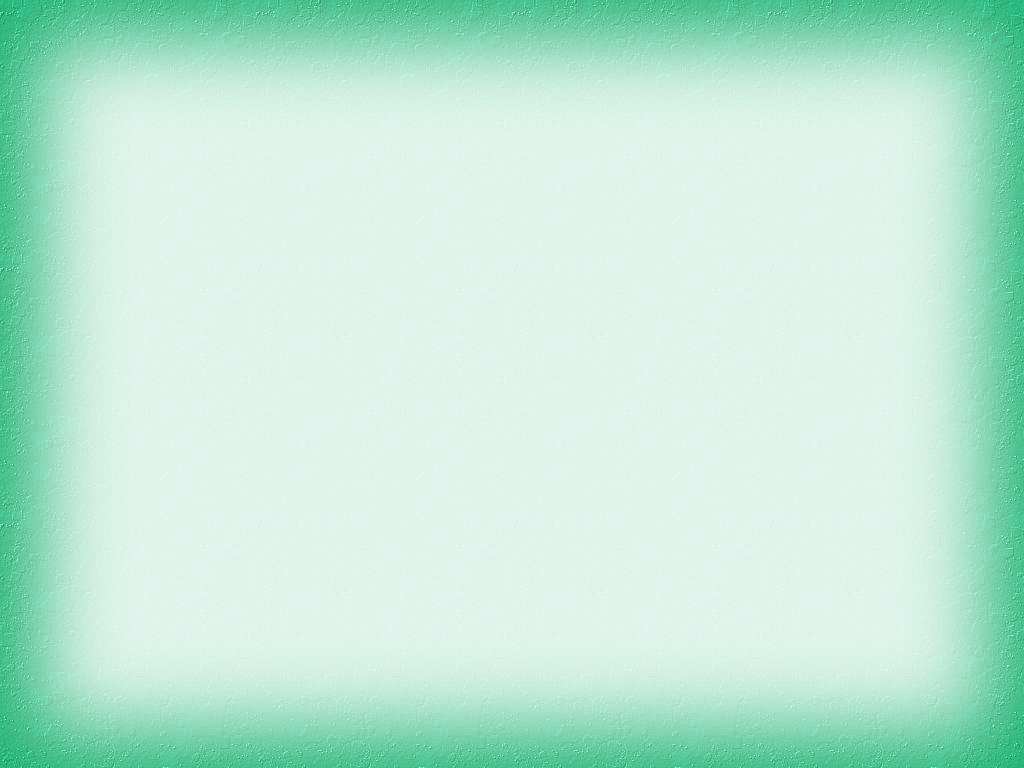 INFORME DE GESTIÓN CON CORTE A 31 
DICIEMBRE DE 2013
PRESUPUESTO INICIAL DE INGRESOS
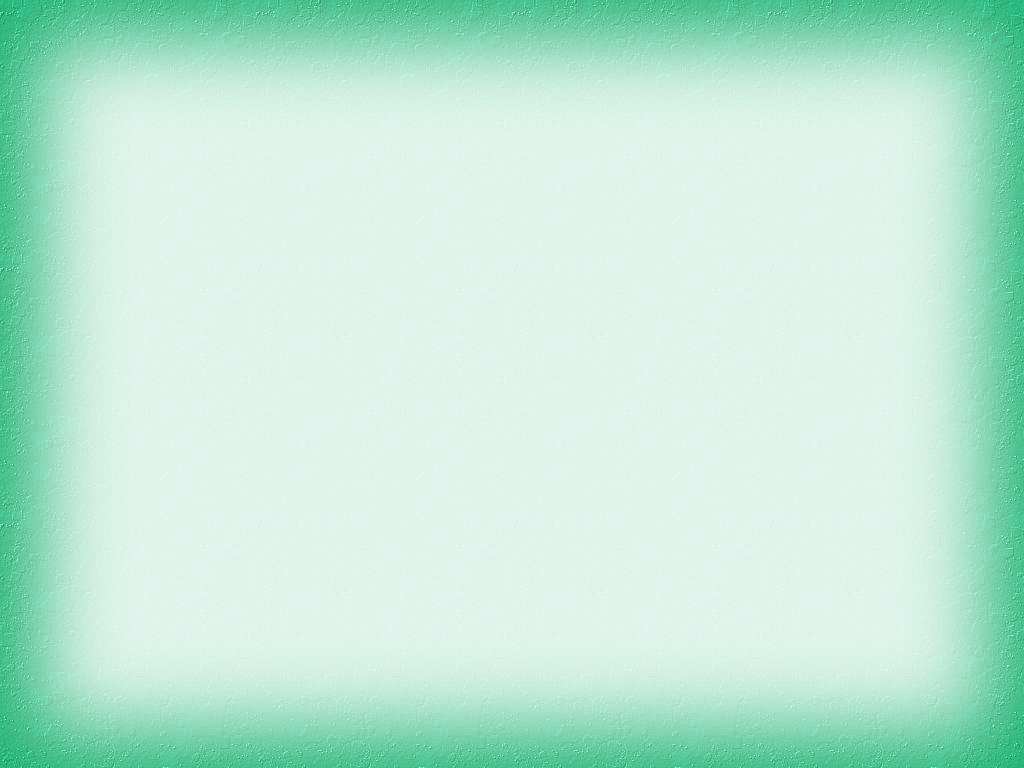 INFORME DE GESTIÓN CON CORTE A 31 
DICIEMBRE DE 2013
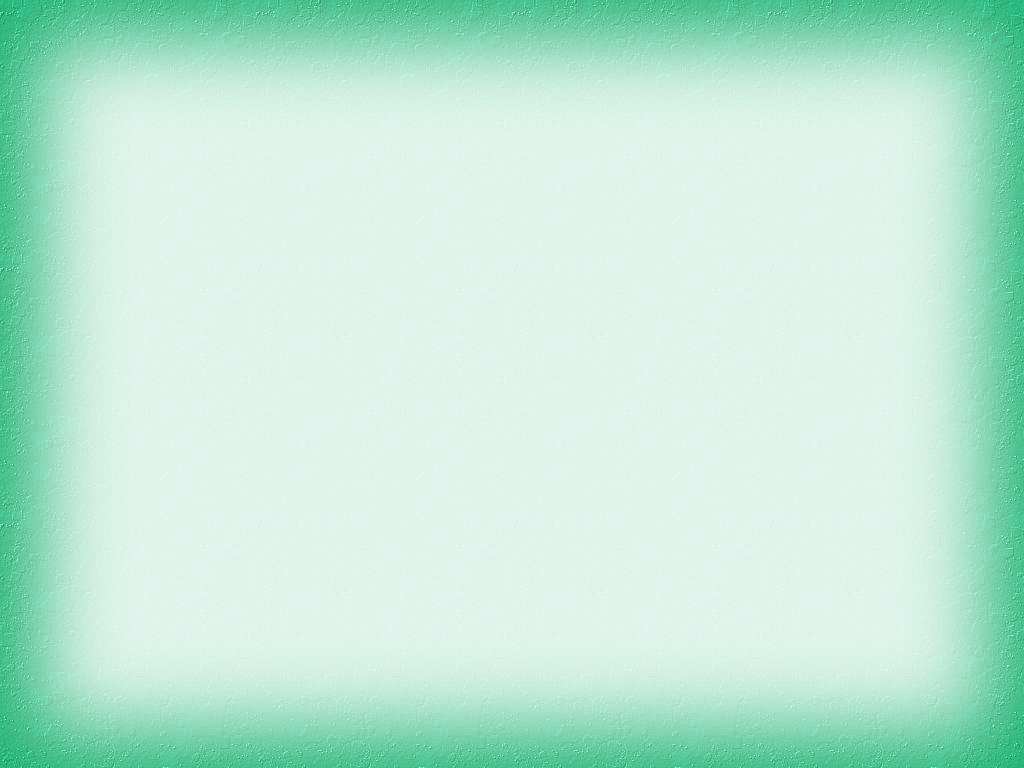 EJECUCION DE INGRESOS
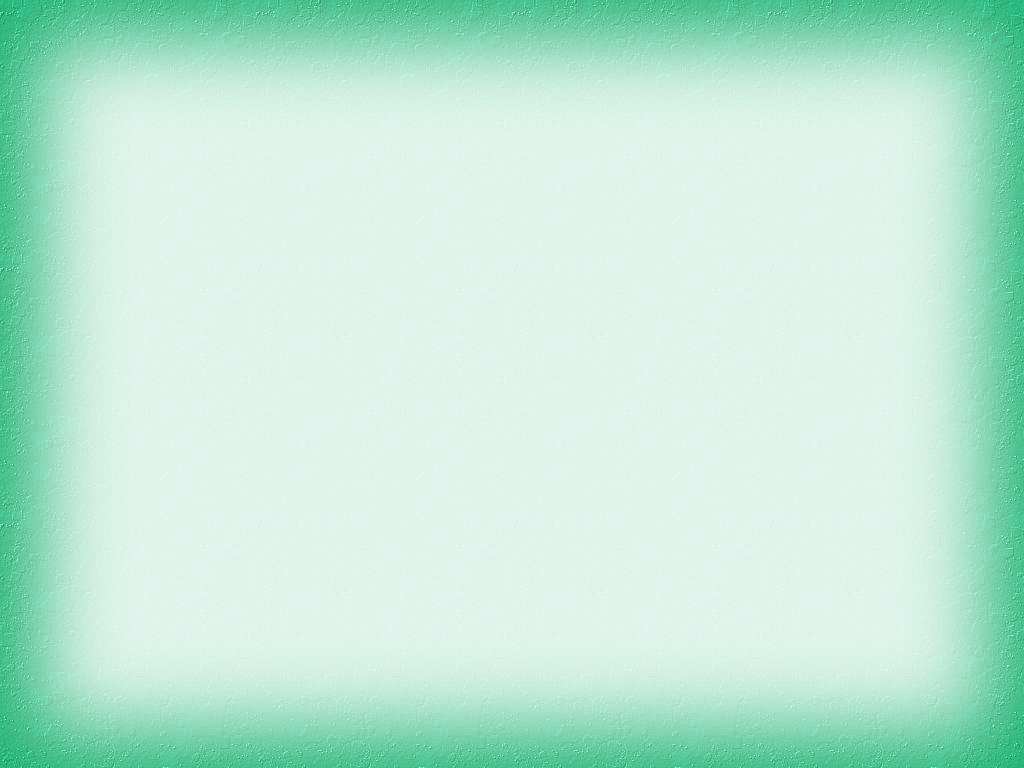 INFORME DE GESTIÓN CON CORTE A 31 
DICIEMBRE DE 2013
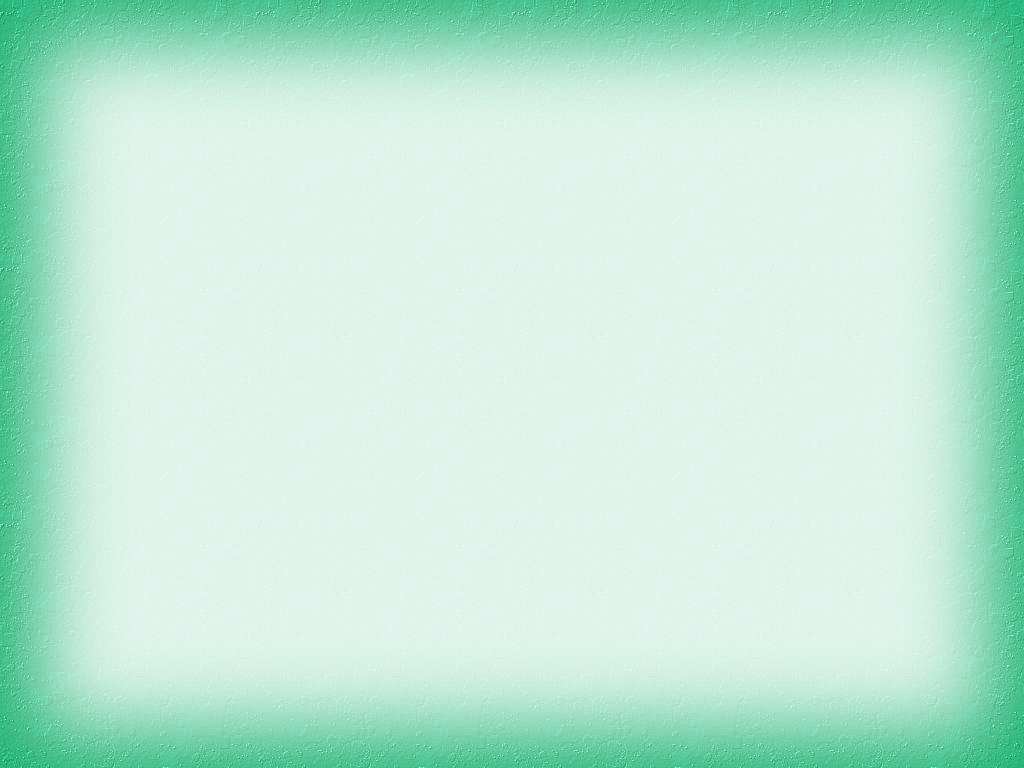 PRESUPUESTO INICIAL DE GASTOS
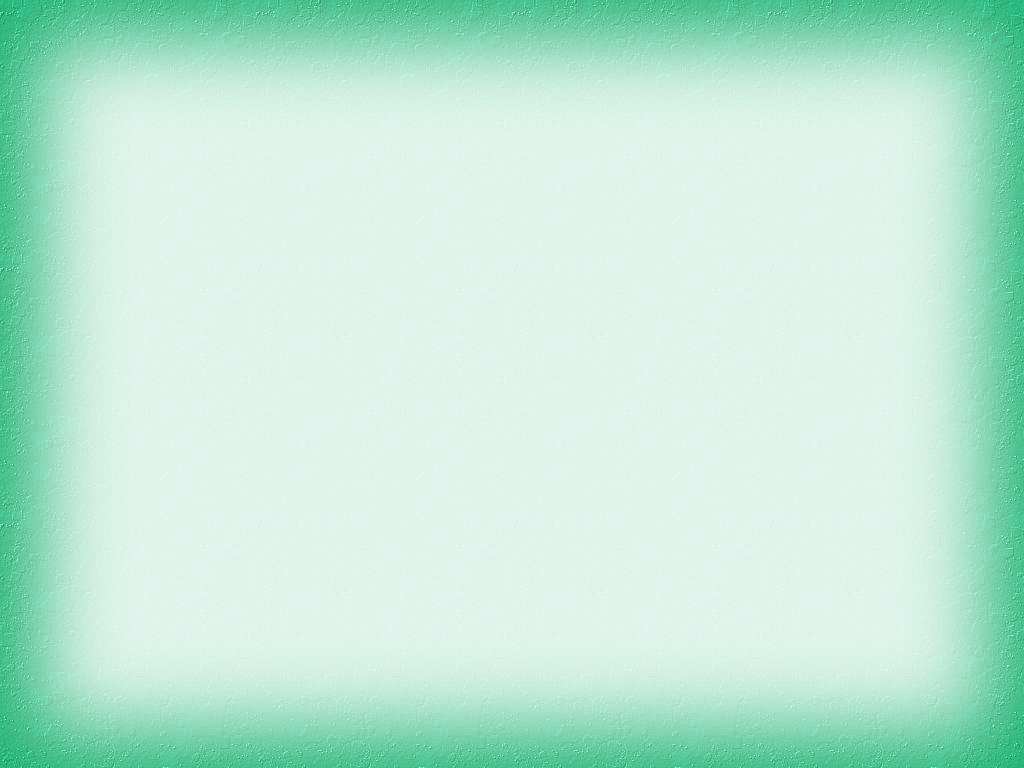 INFORME DE GESTIÓN CON CORTE A 31 
DICIEMBRE DE 2013
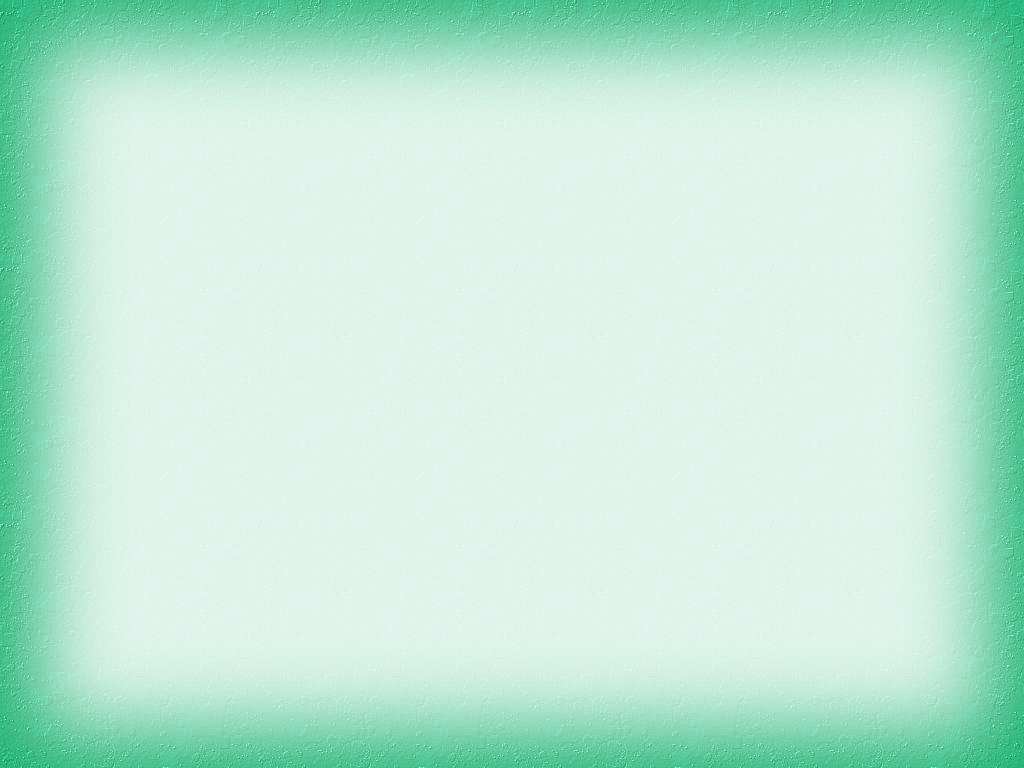 EJECUCION DE GASTOS
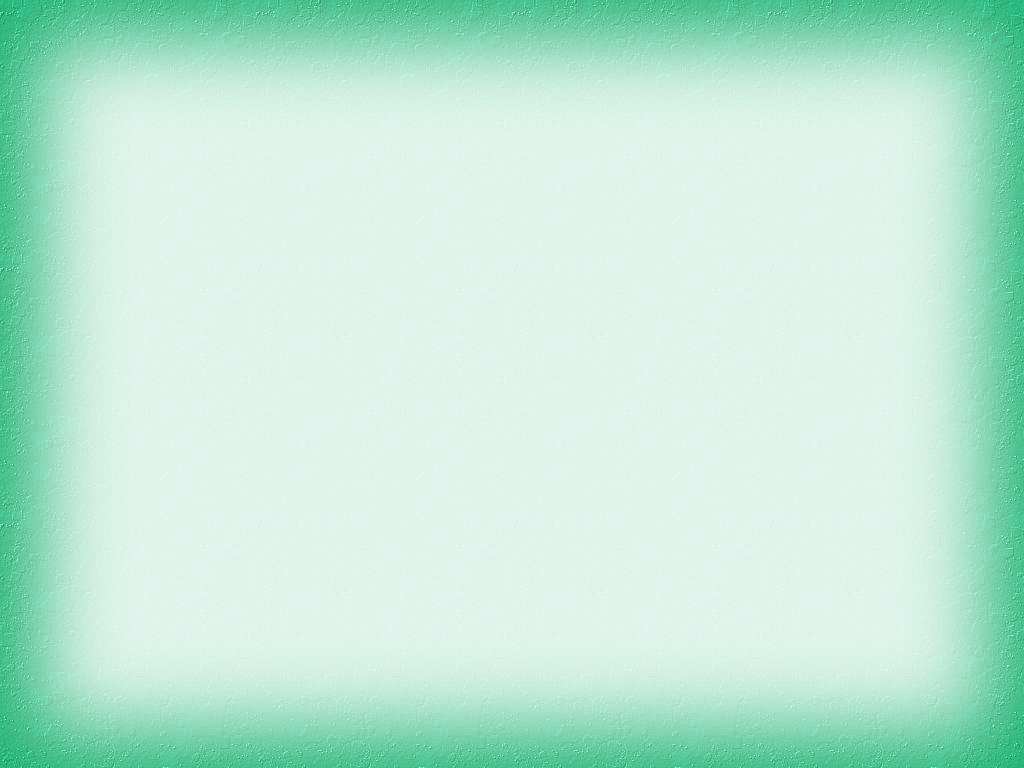 EJECUCION DE GASTOS
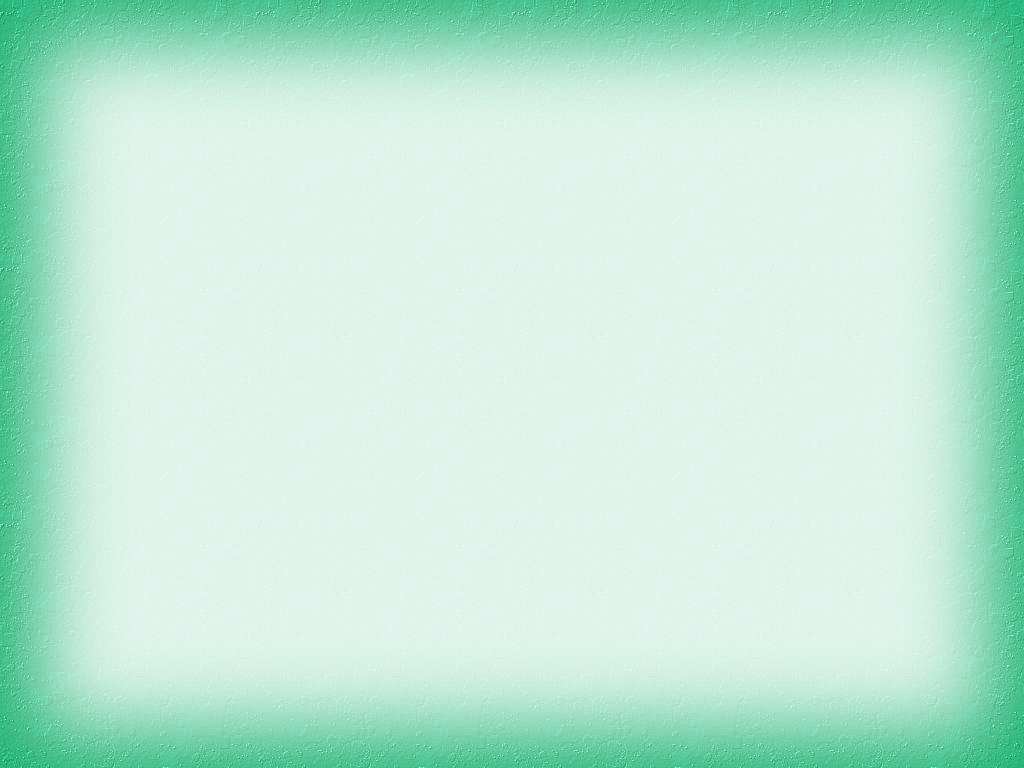 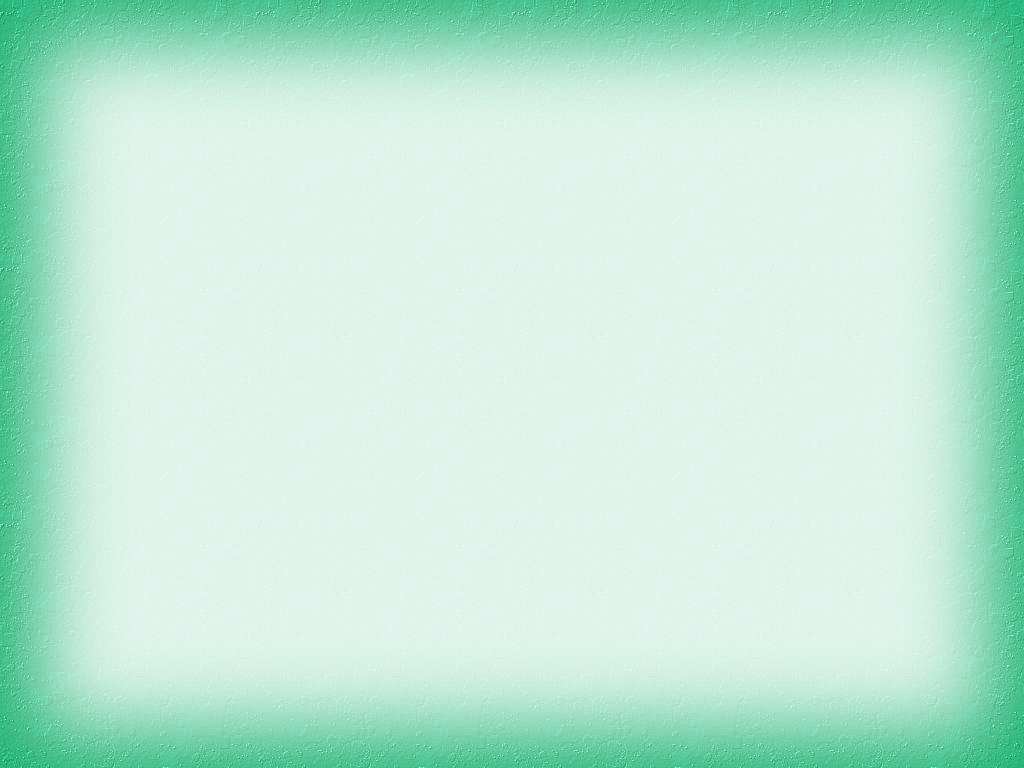 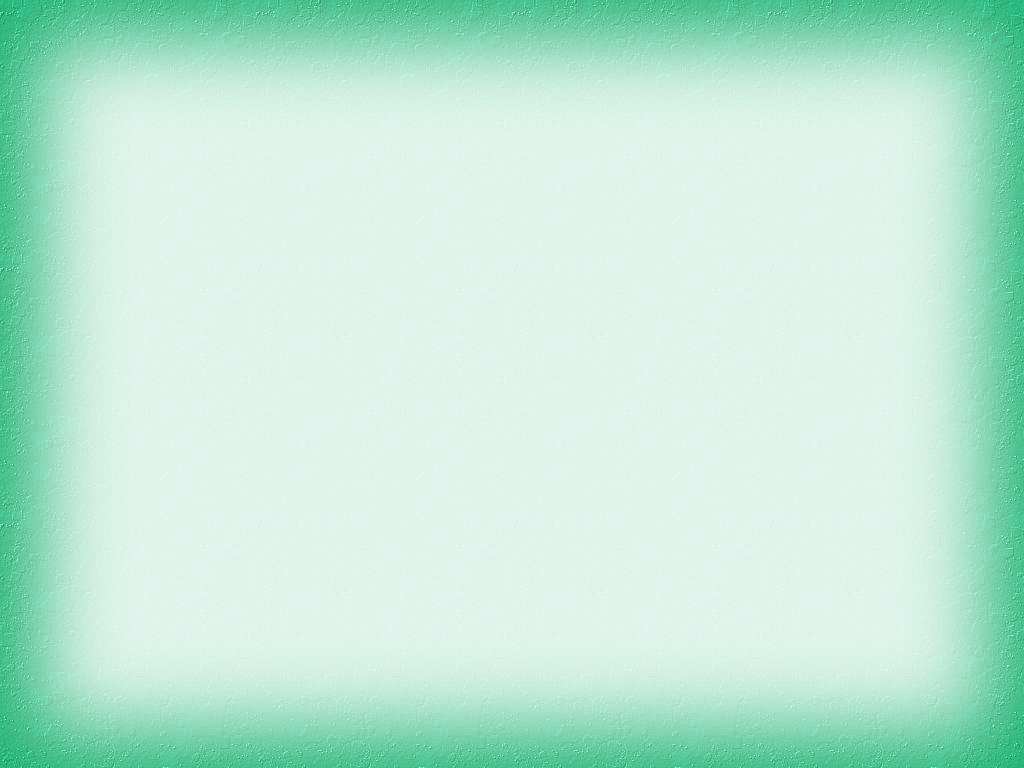 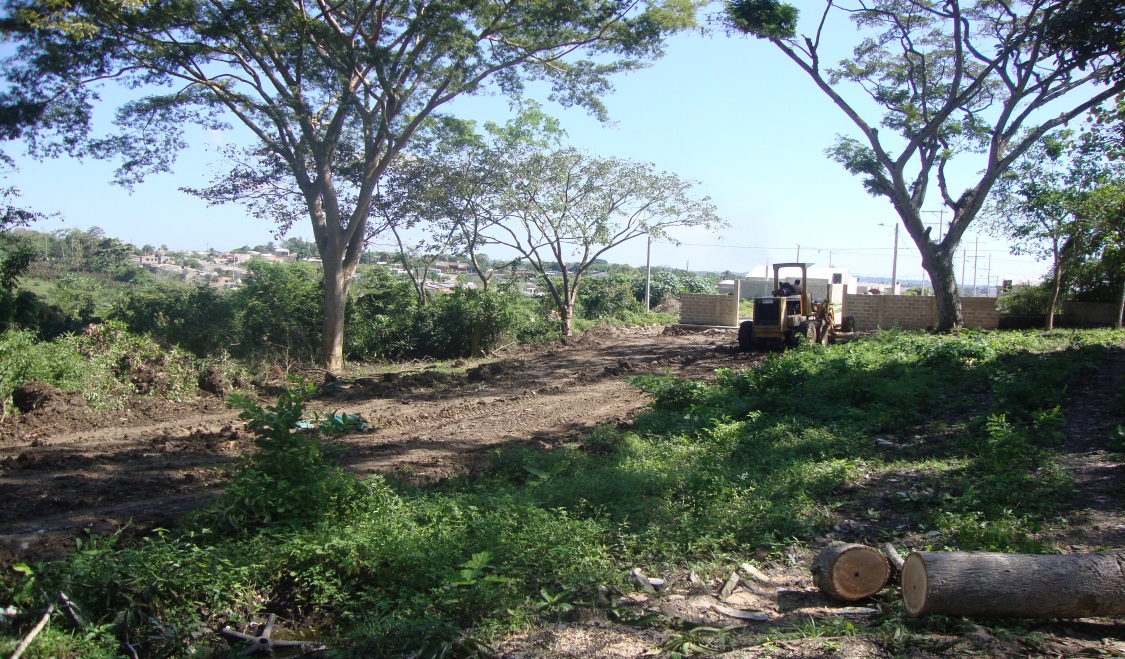 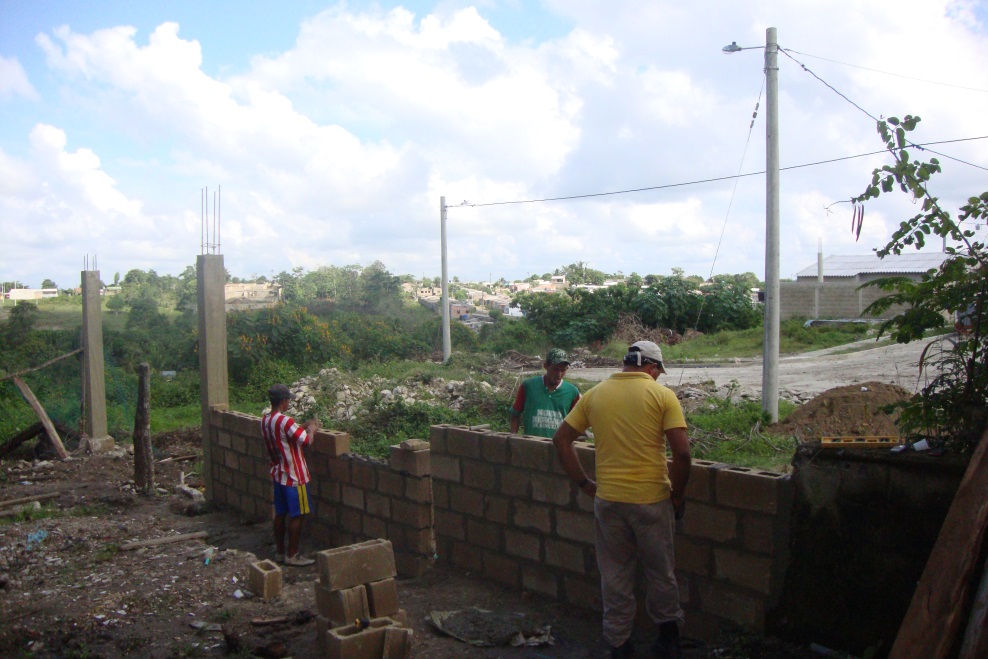 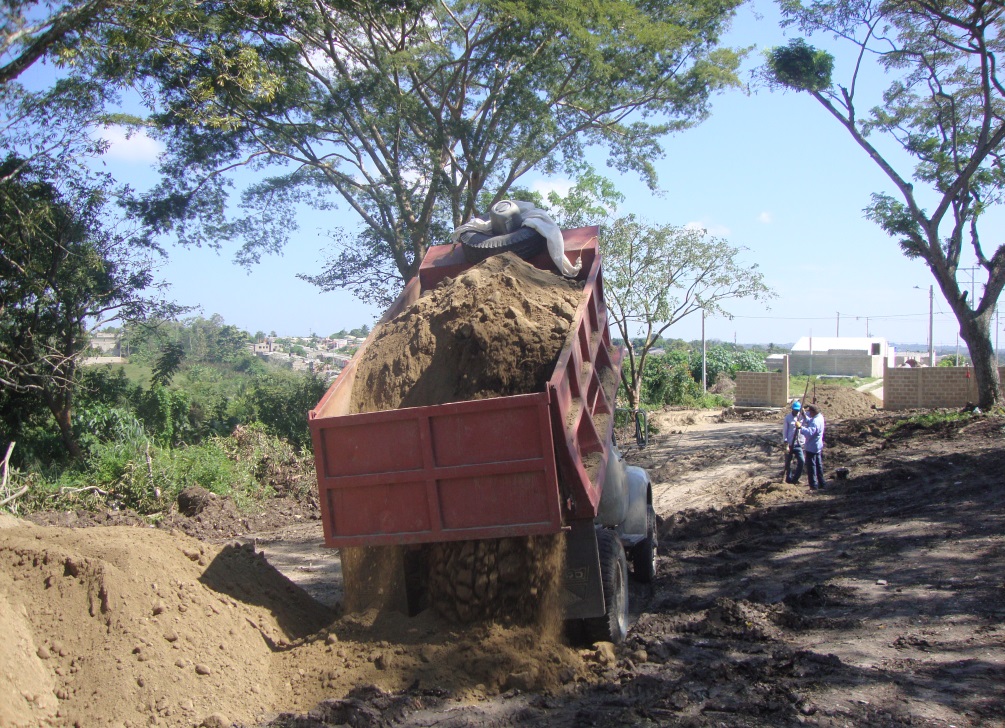 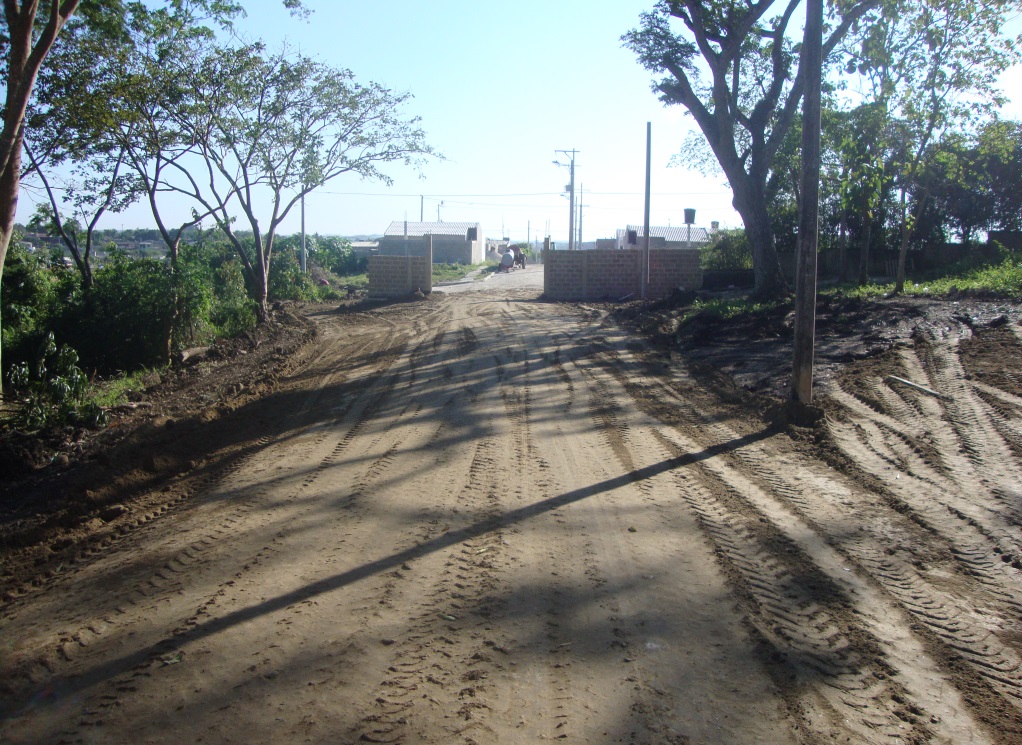 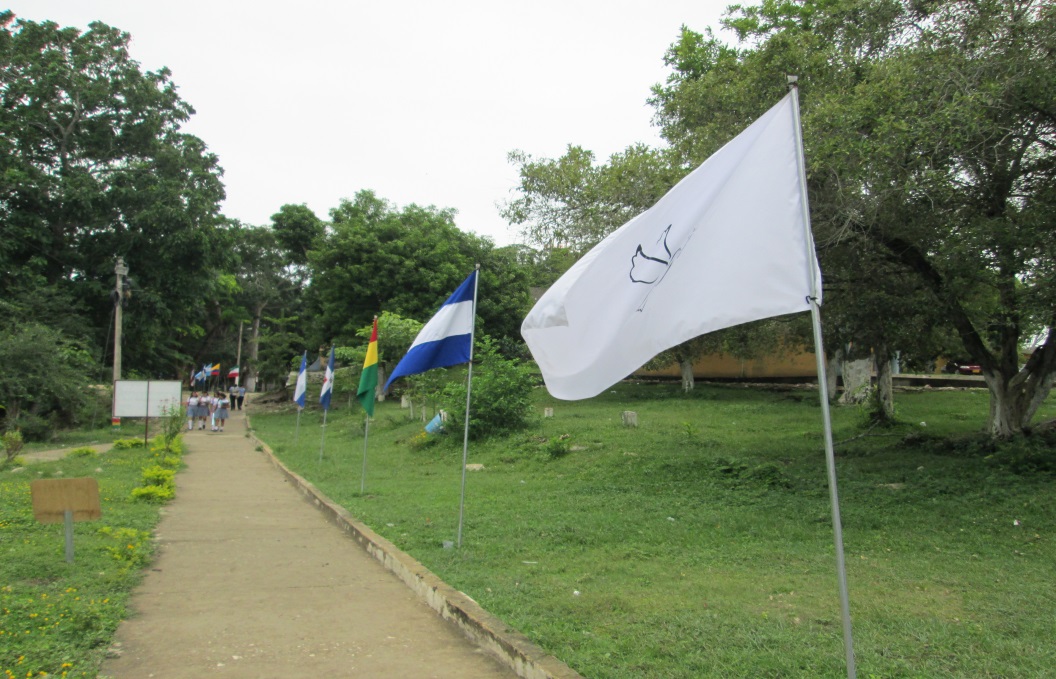 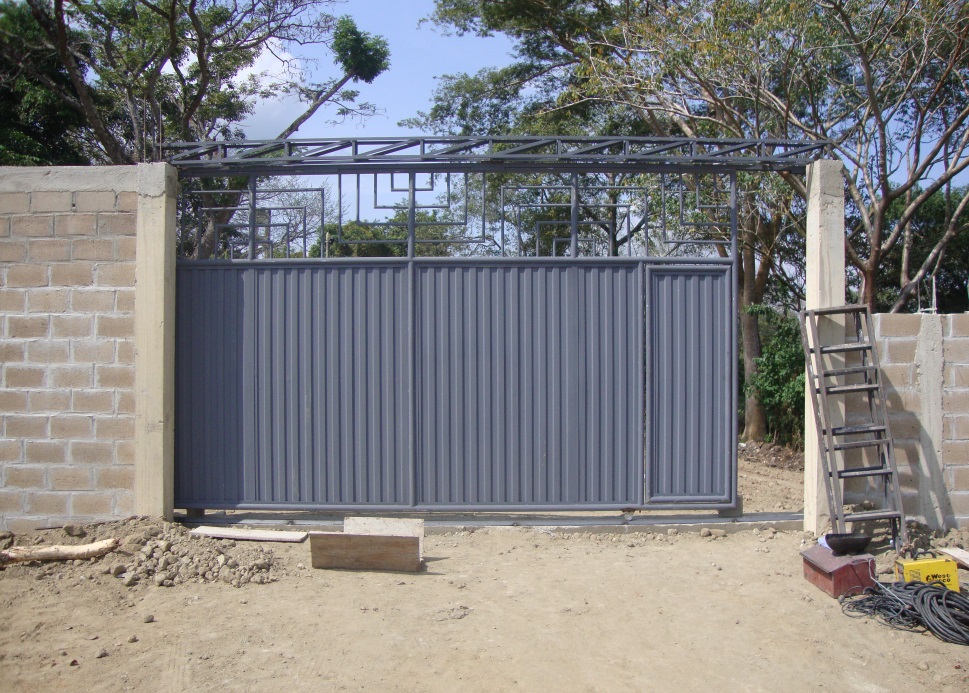 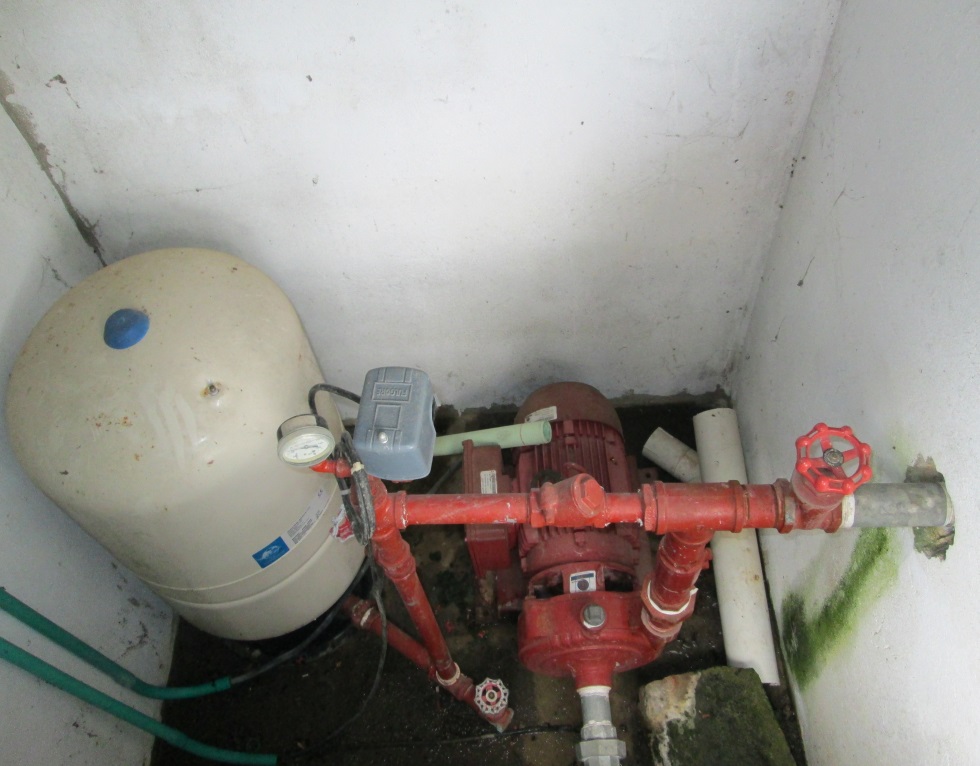 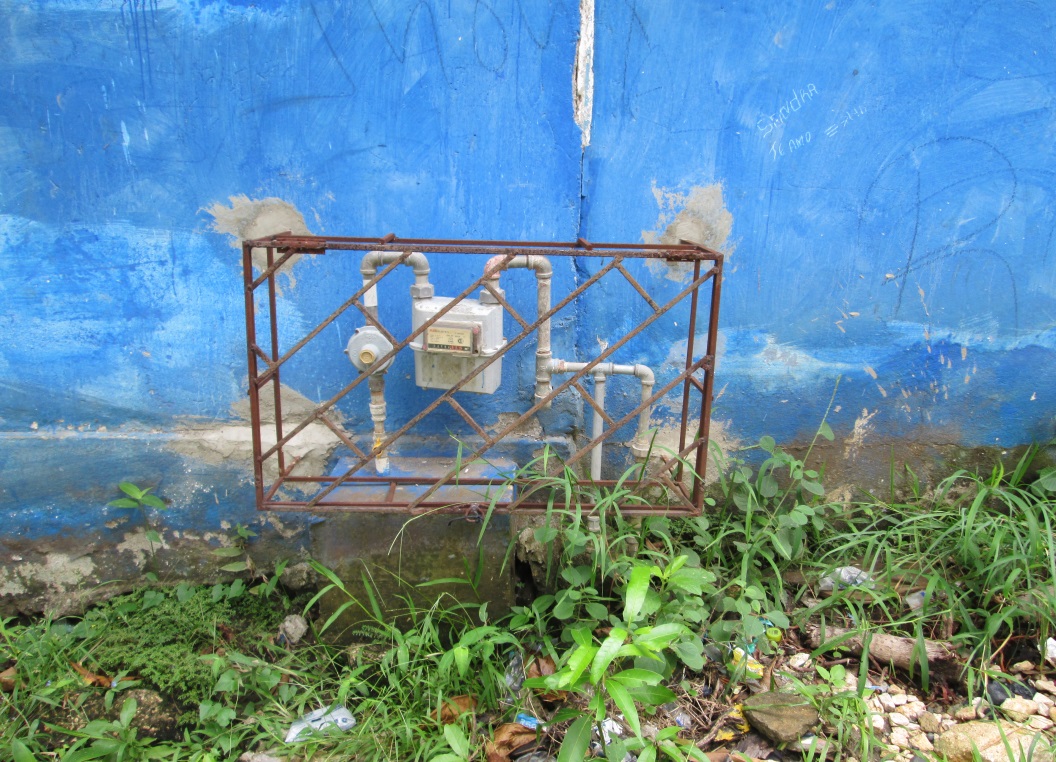 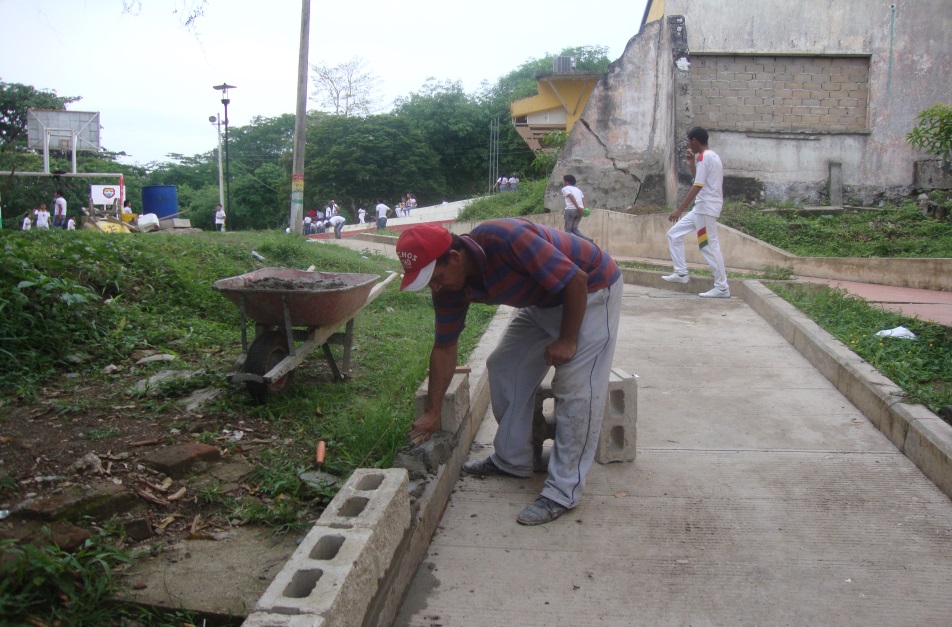 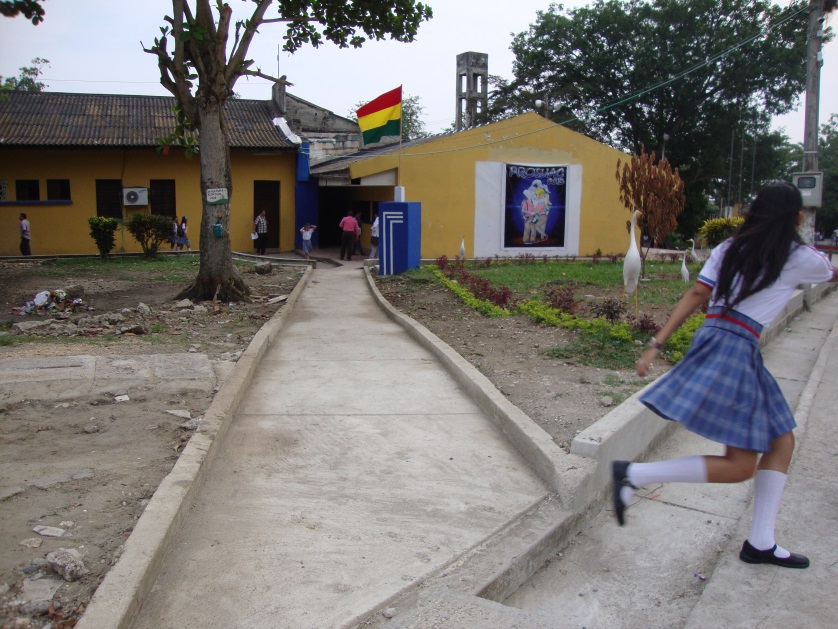 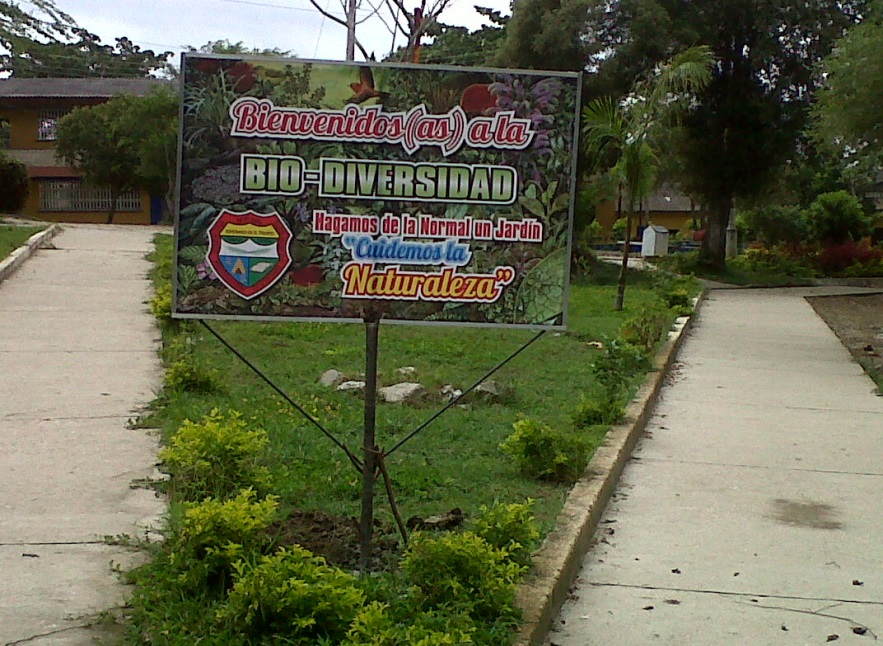 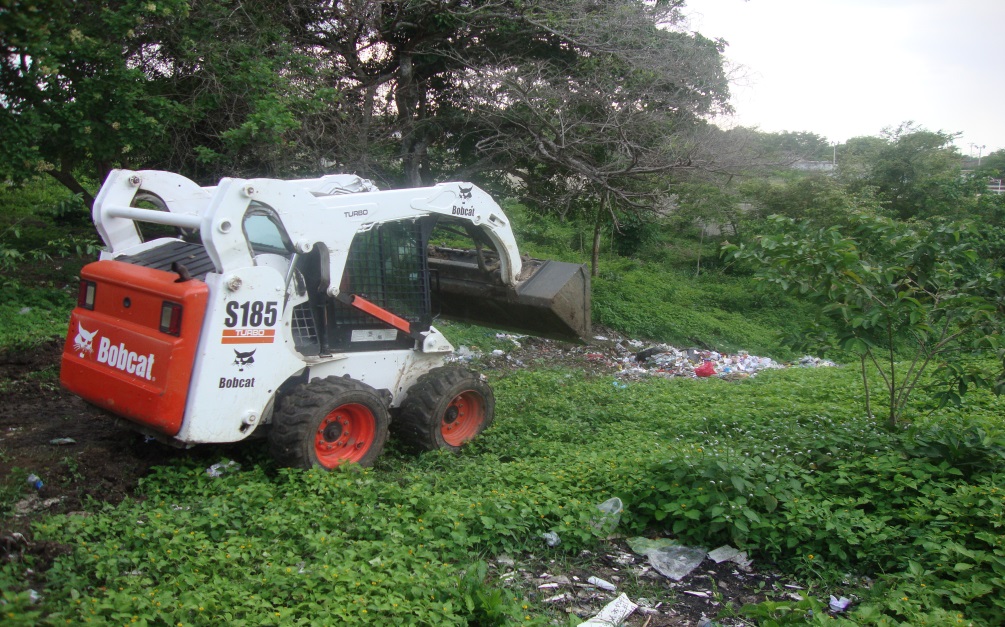 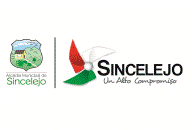 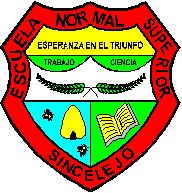 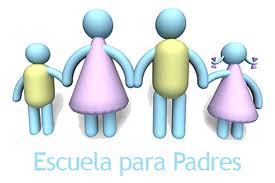 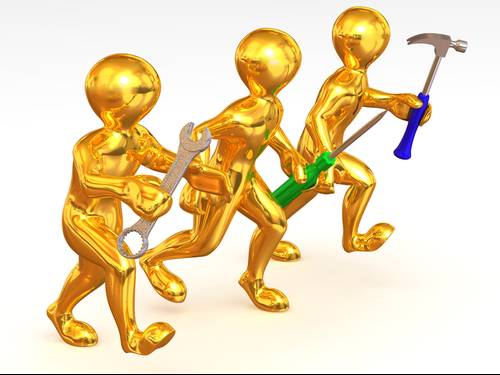 GESTIÓN COMUNITARIA
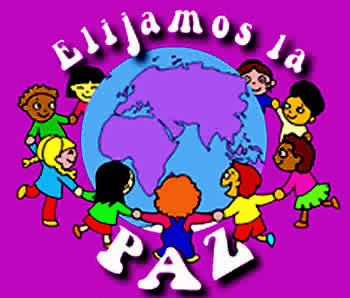 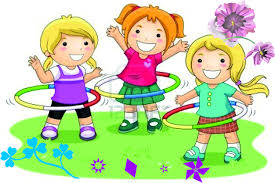 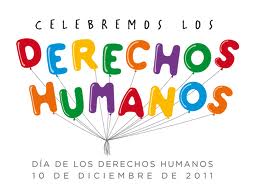 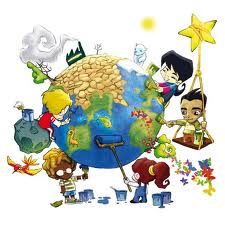 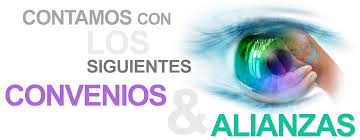 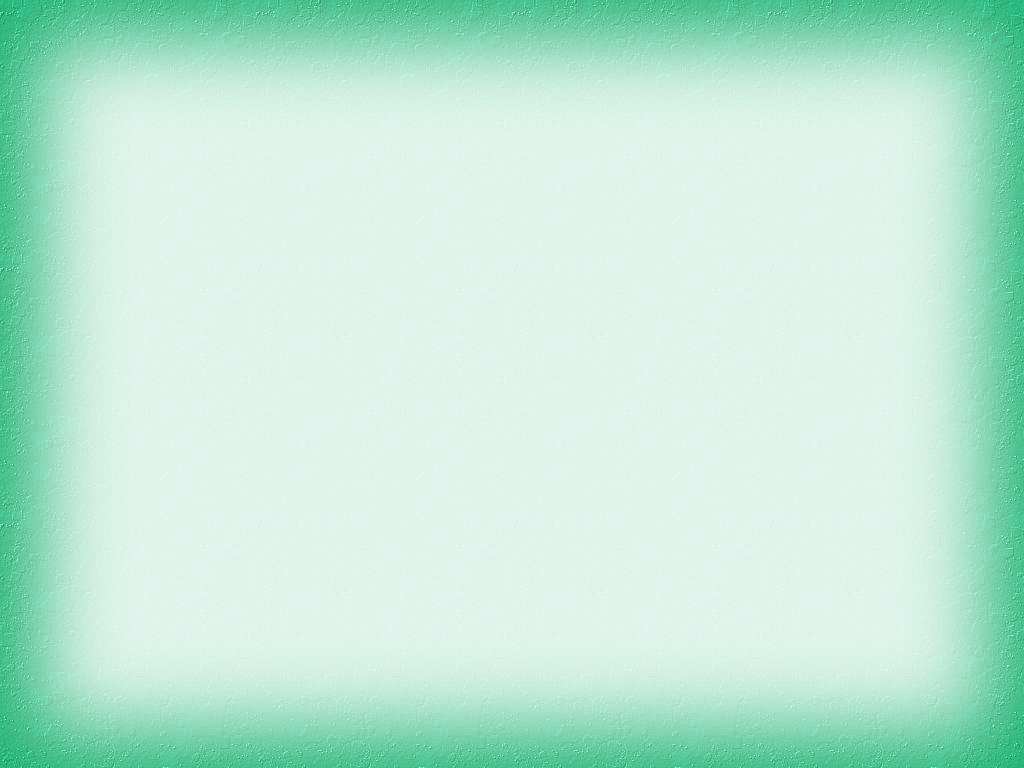 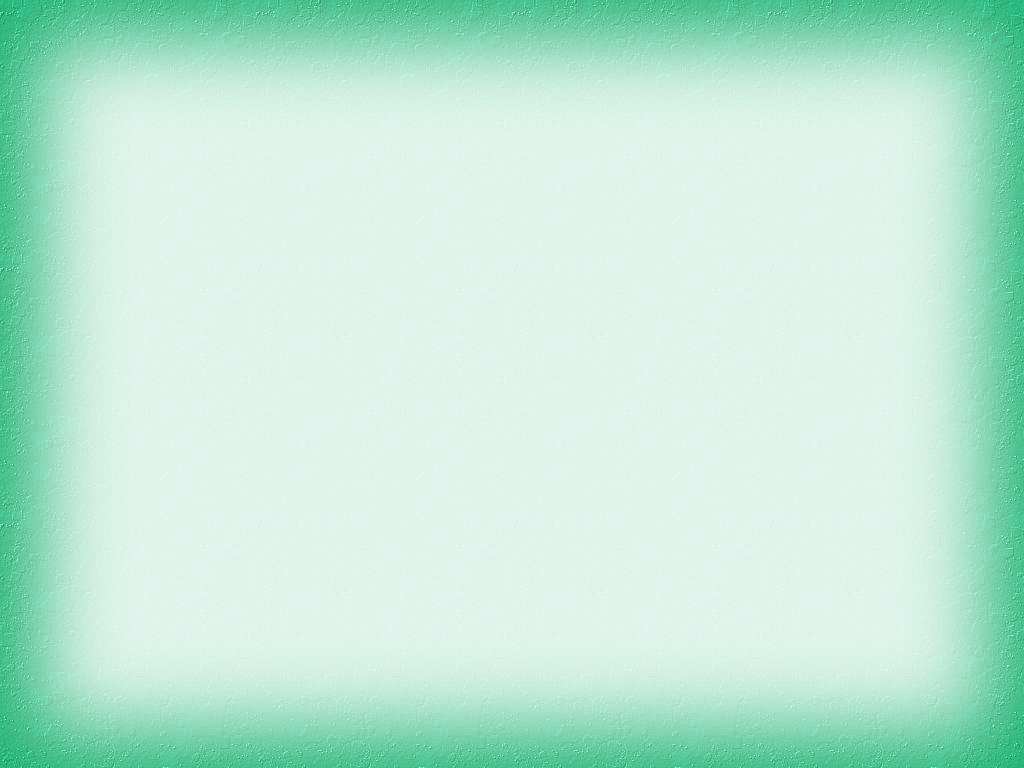 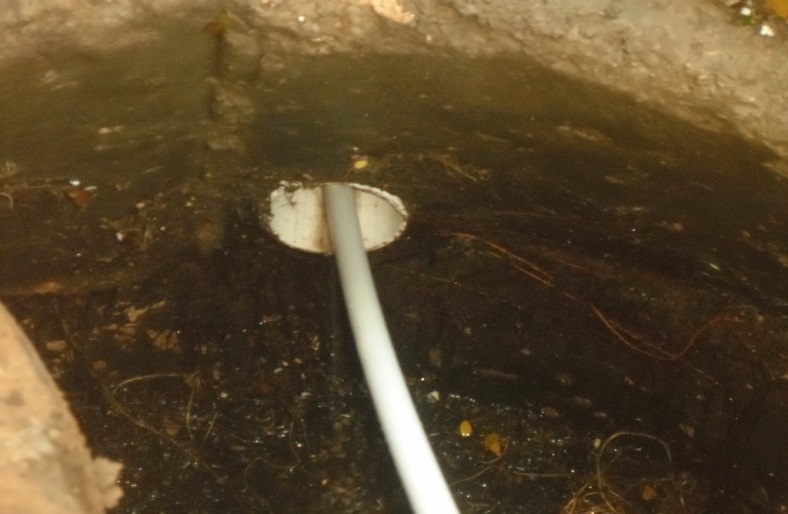 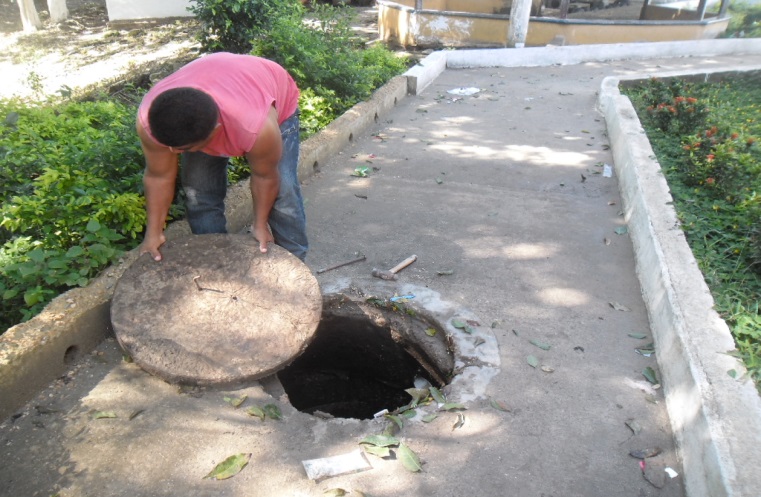 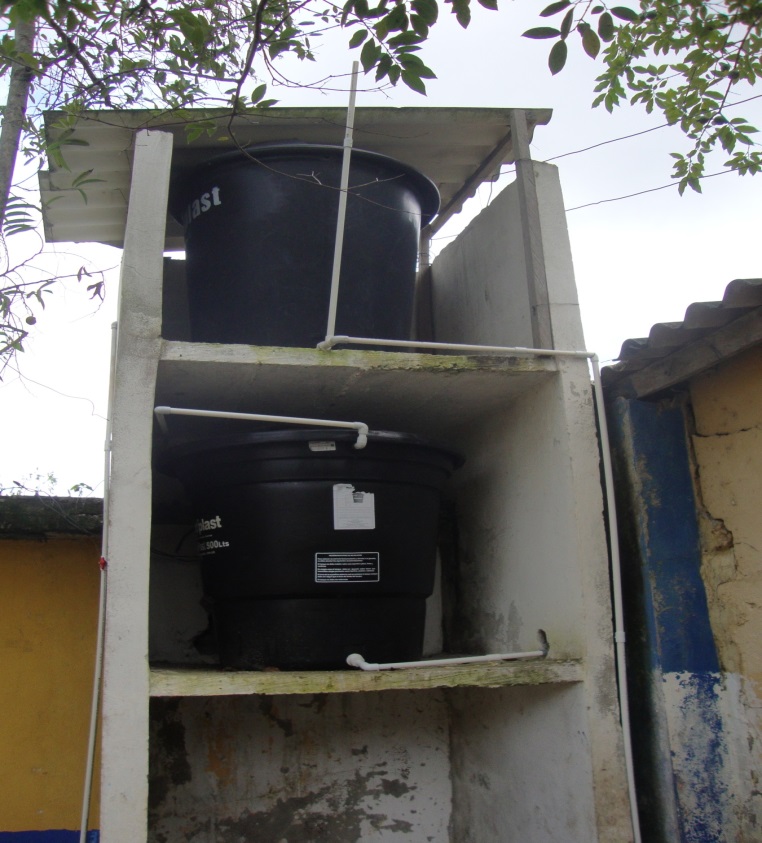 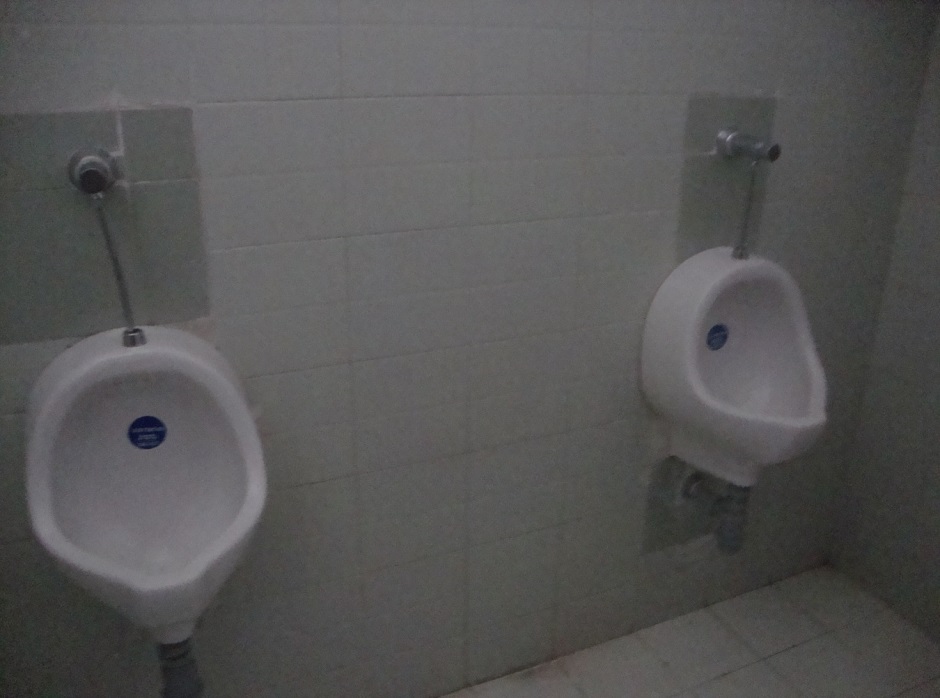 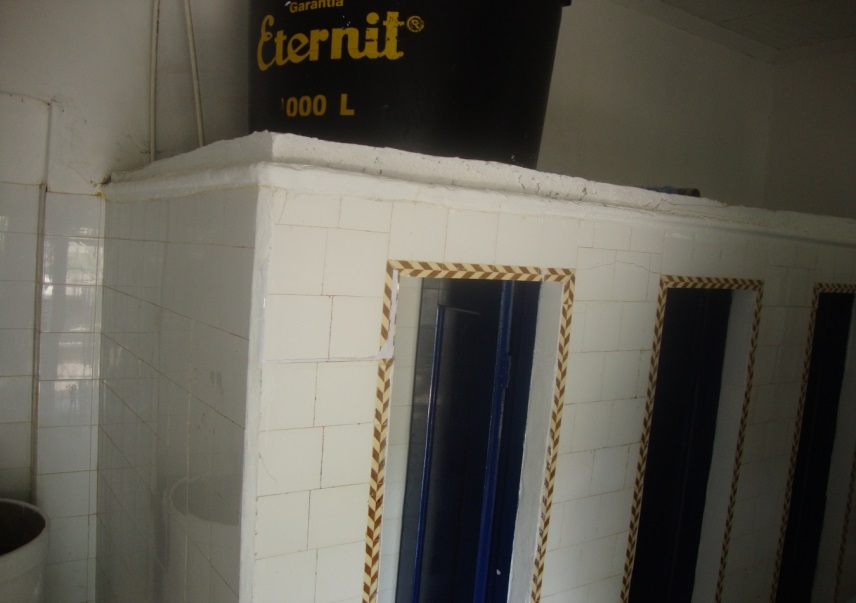 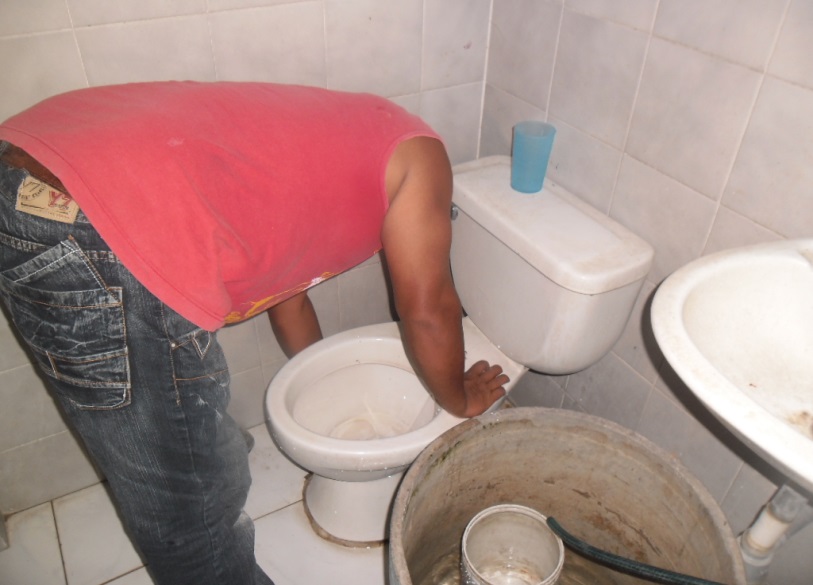 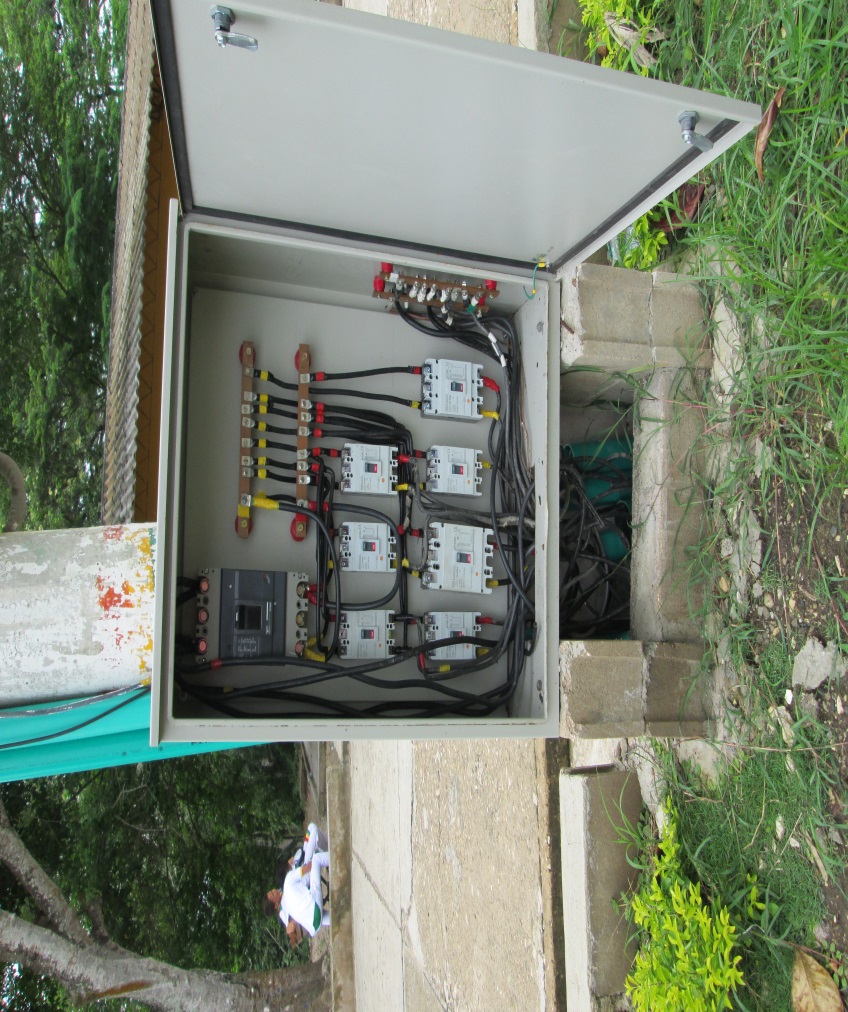 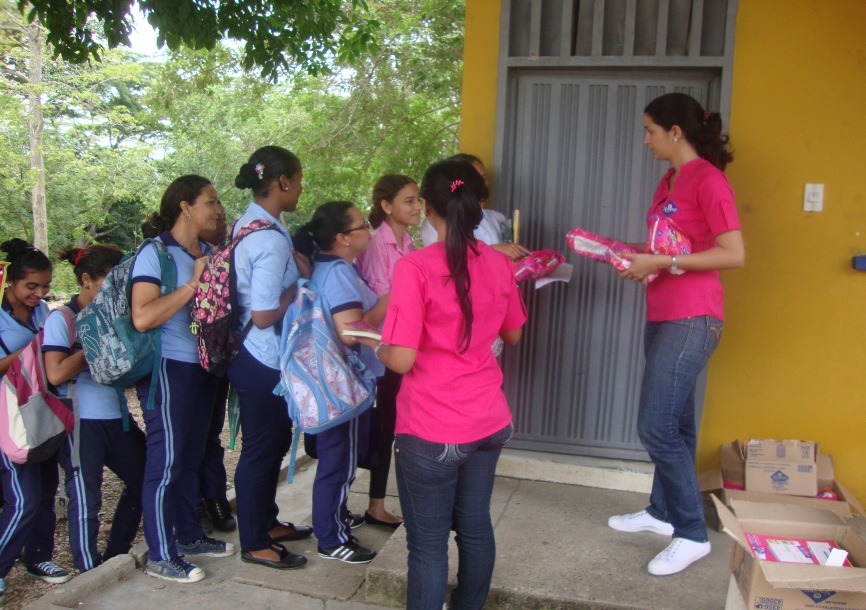 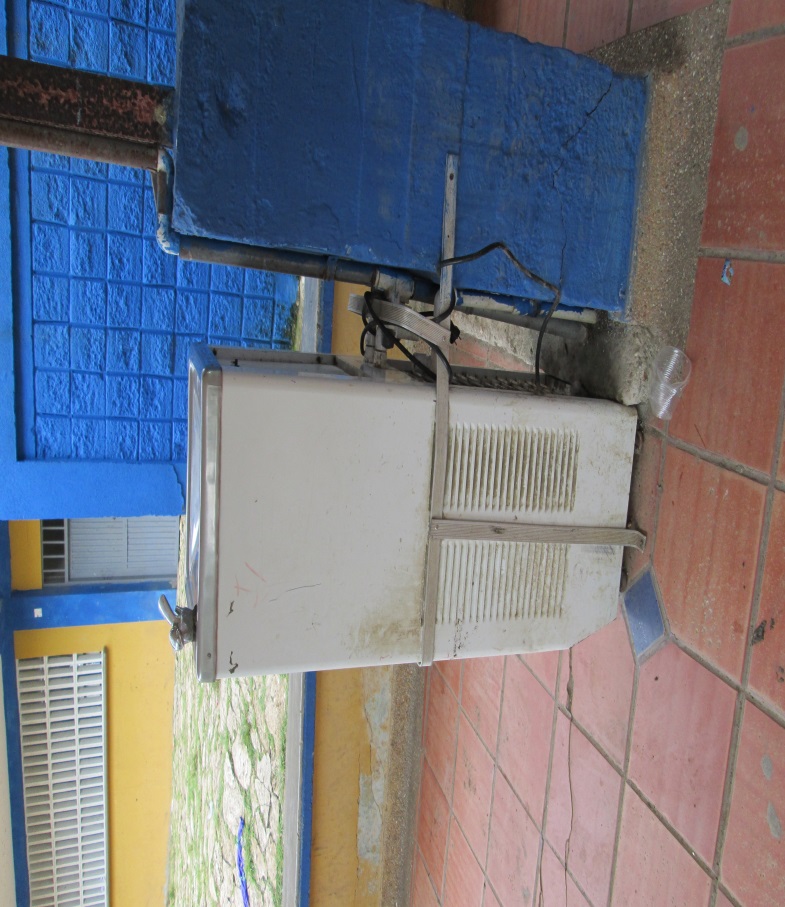 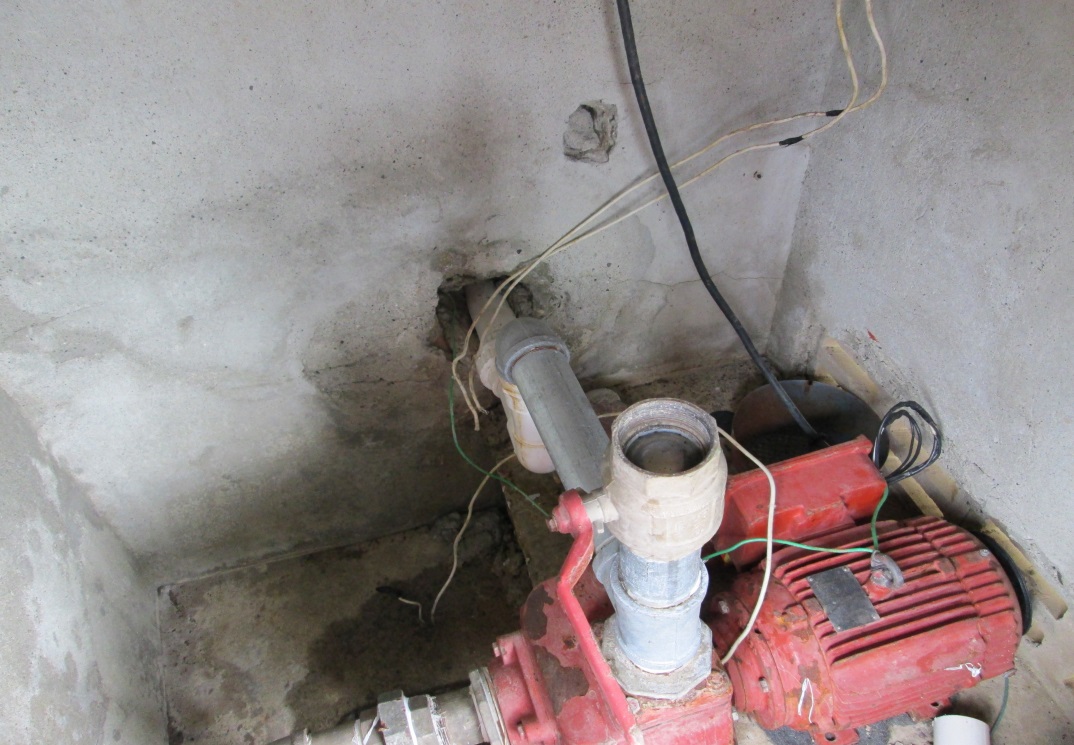 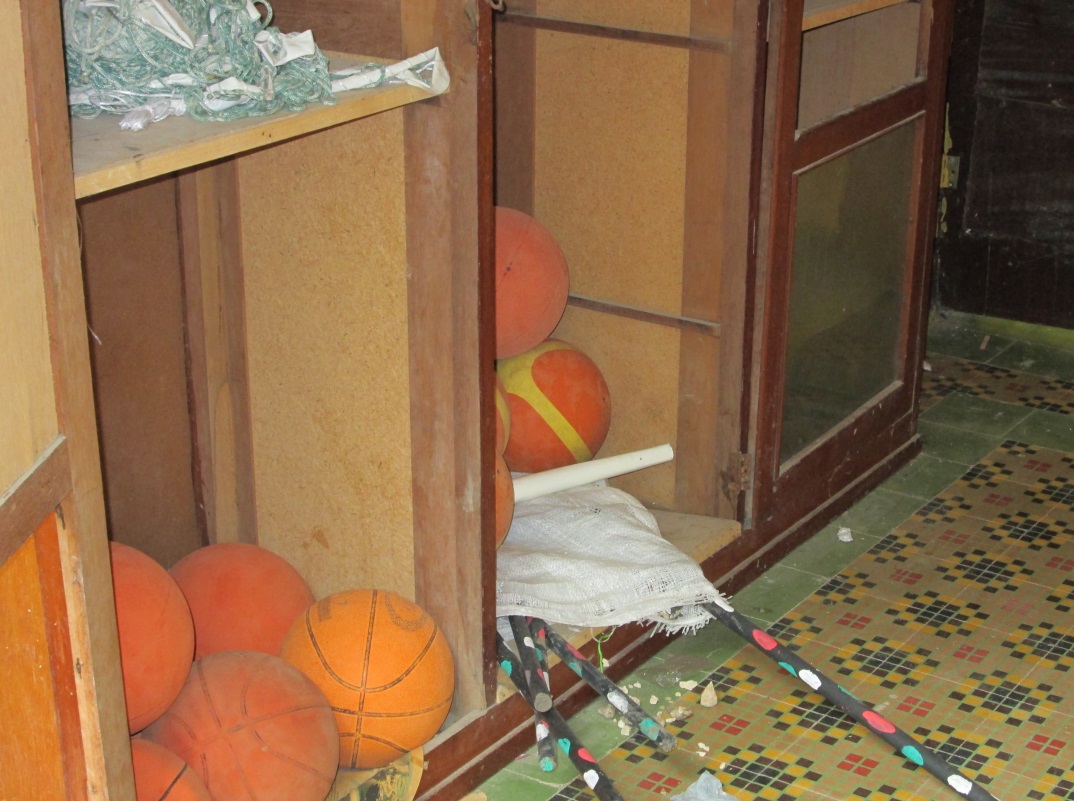 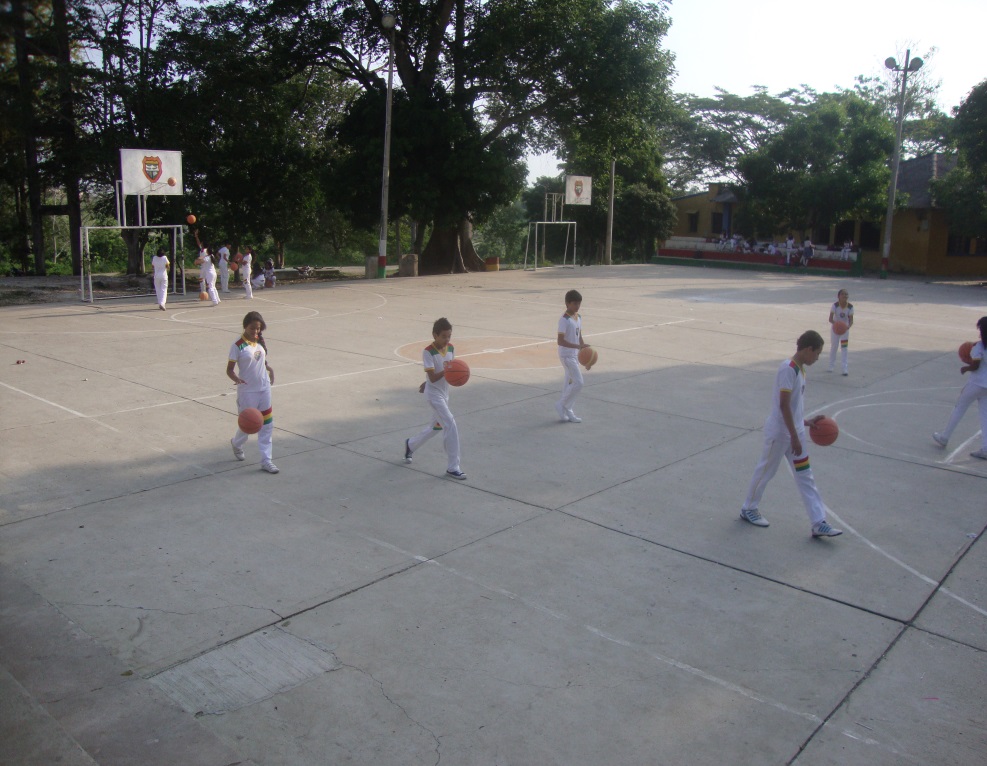 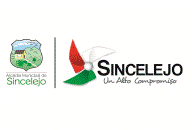 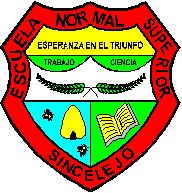 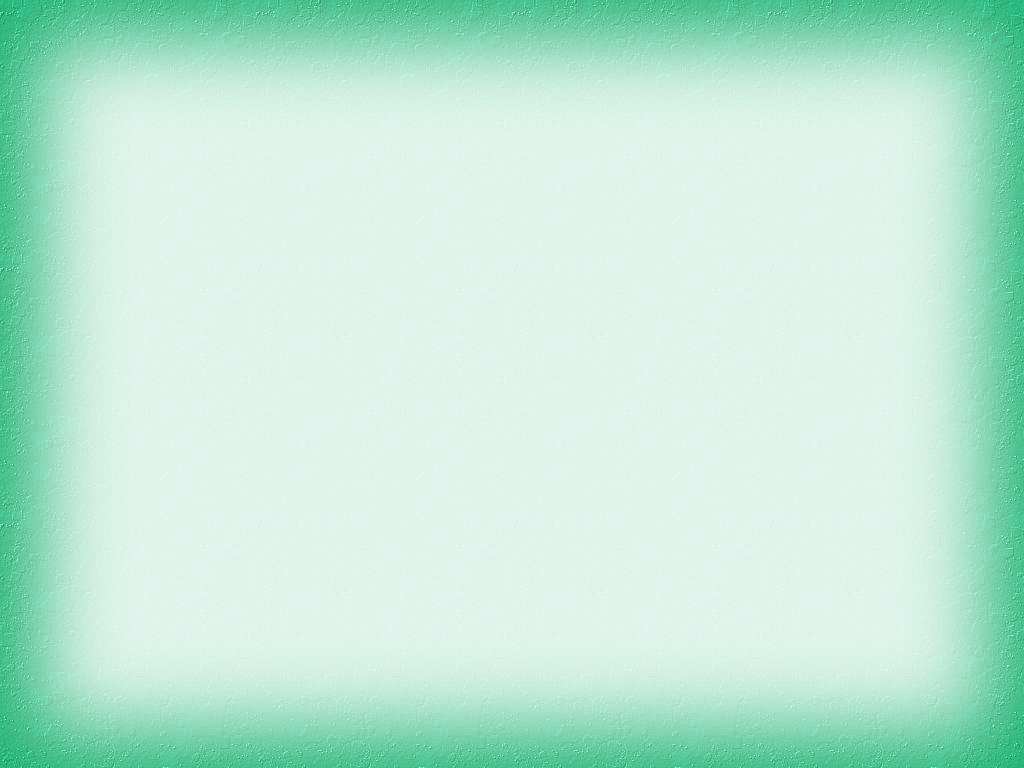 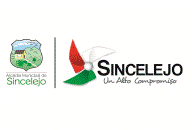 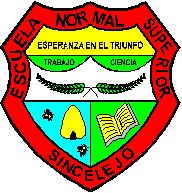 Compra 2 video beam y cambio de lentes que cumplieron su ciclo de funcionamiento.
 
Punto digital con video beam, juegos y recursos didácticos.
 
Adecuación de la sala de bilinguísmo. 

Punto Digital

Parque Experiencial

Construcción de senderos ecológicos en el sector adyacente al bloque del Programa de Formación Complementaria

Inicio de la Construcción de parqueadero entrada Sevilla
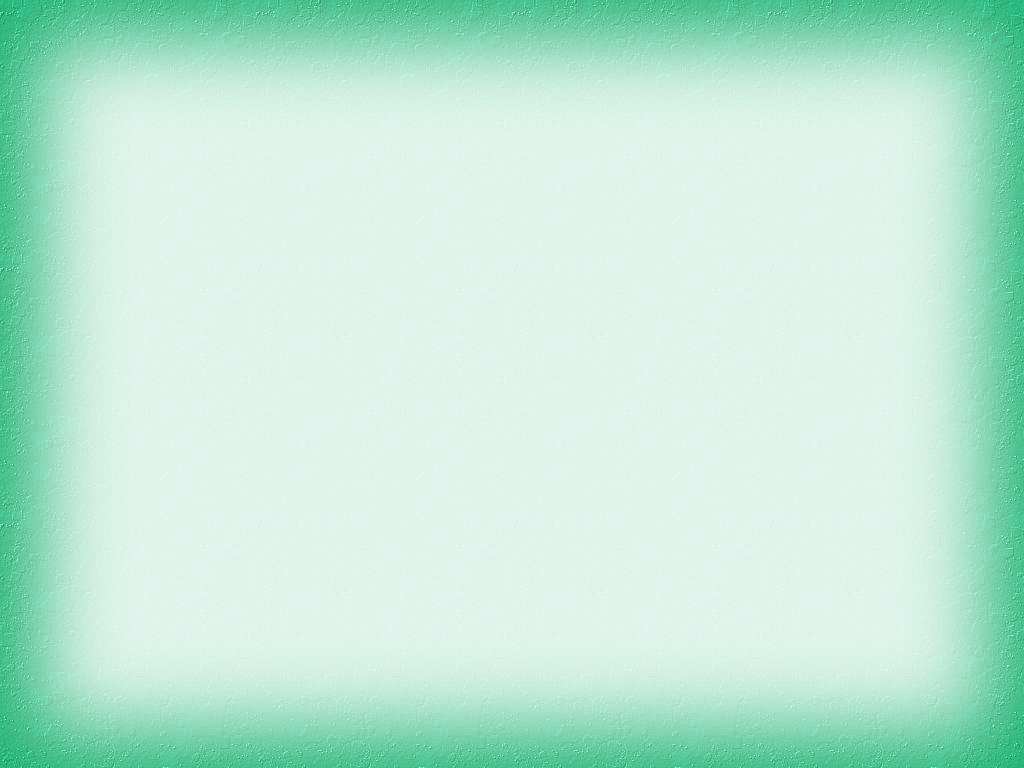 CONCLUSIONES
informar, explicar y 
sustentar la gestión 
realizada, la forma en 
que se administran los 
recursos y sus 
resultados
fortalece la transparencia
RENDICIÓN DE CUENTAS
Permite priorizar las necesidades  de la comunidad y su problemática convirtiéndose 
 en ejes trasversales de la 
rendición
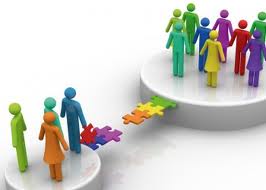 Se rescata la participación, responsabilidad compartida y compromisos
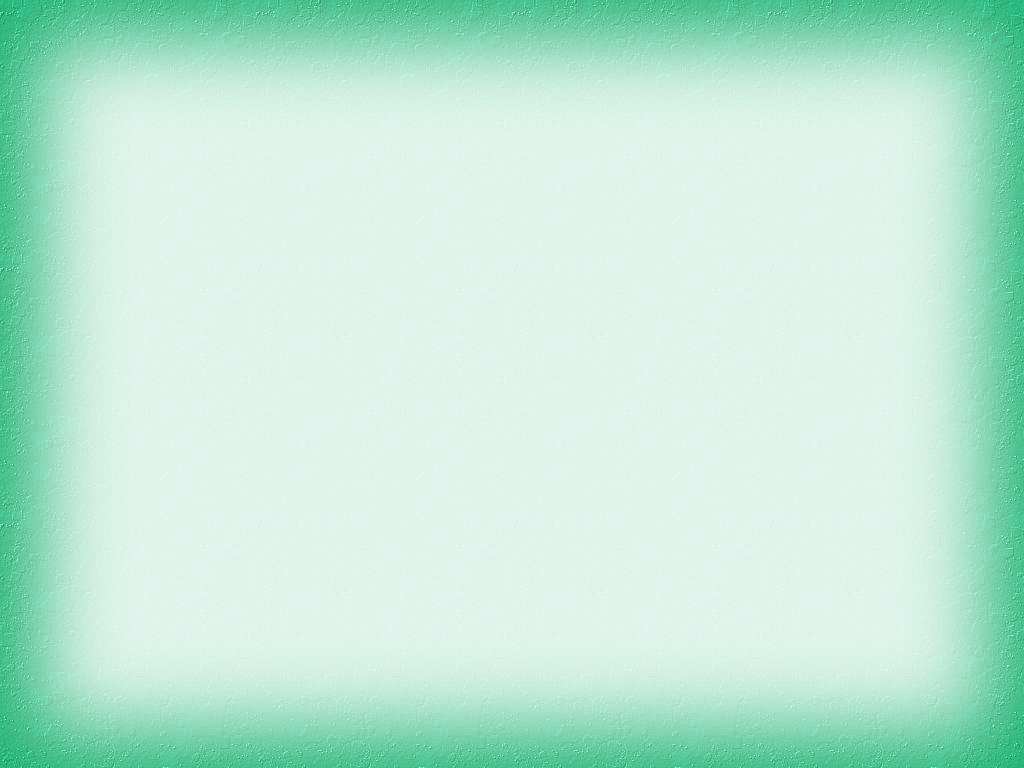 MUCHAS GRACIAS
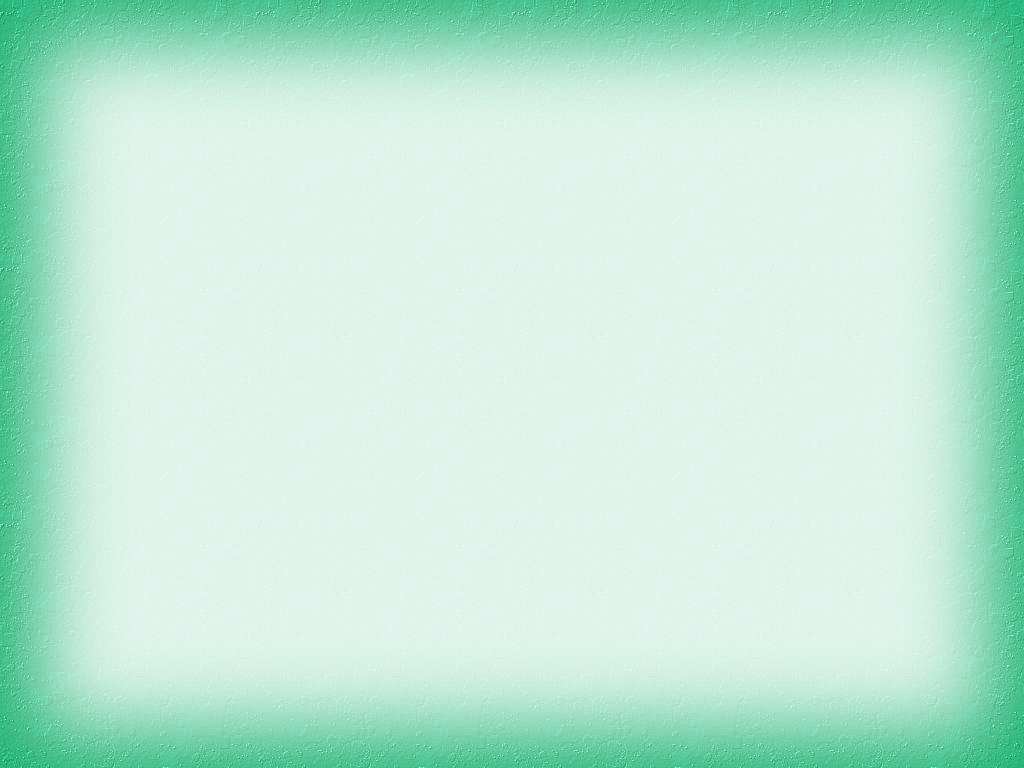 ANEXOS
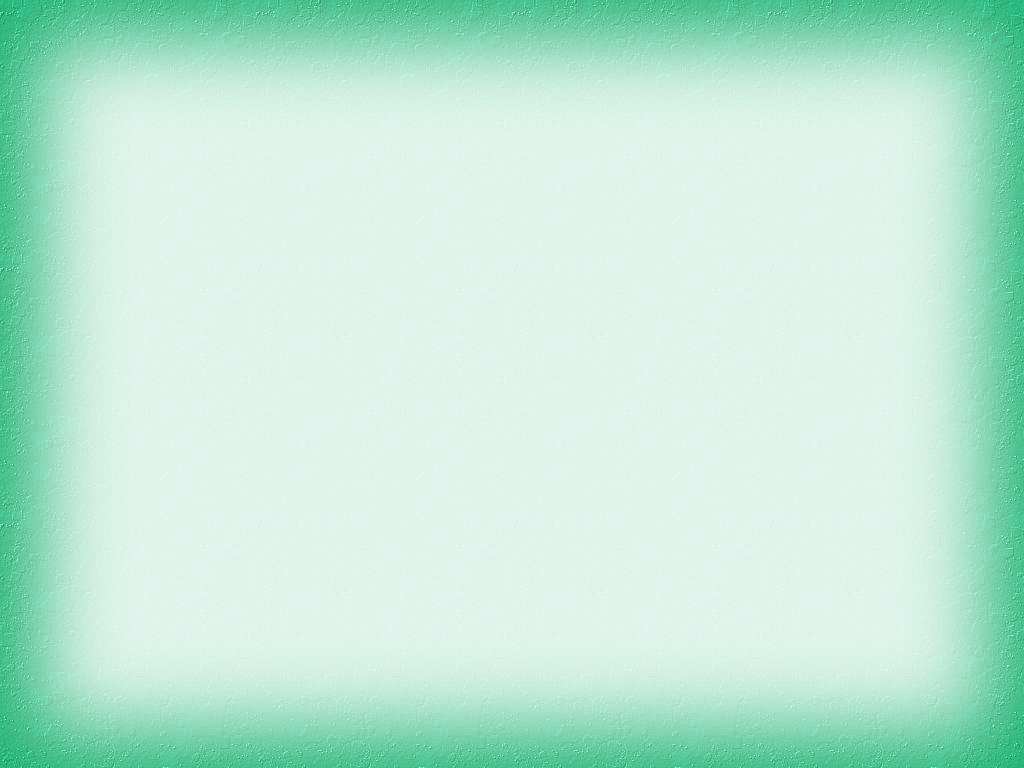 PRESUPUESTO 2014
Total asignación: $ 305.686.000
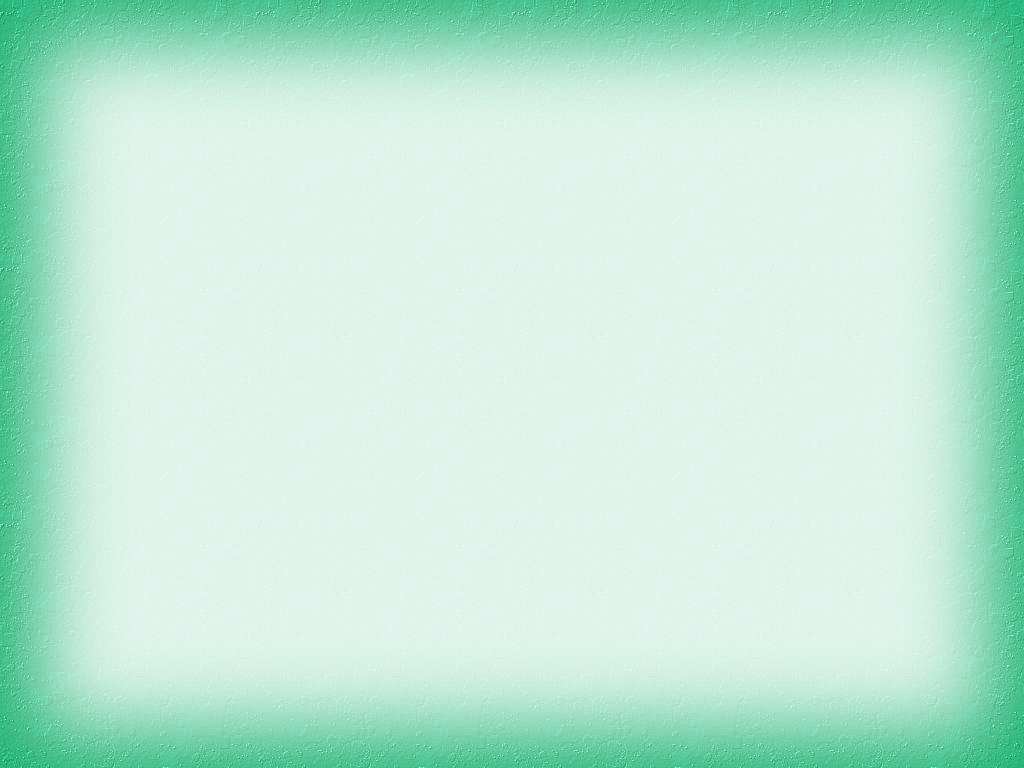 EVALUACIÓN INSTITUCIONAL 2013
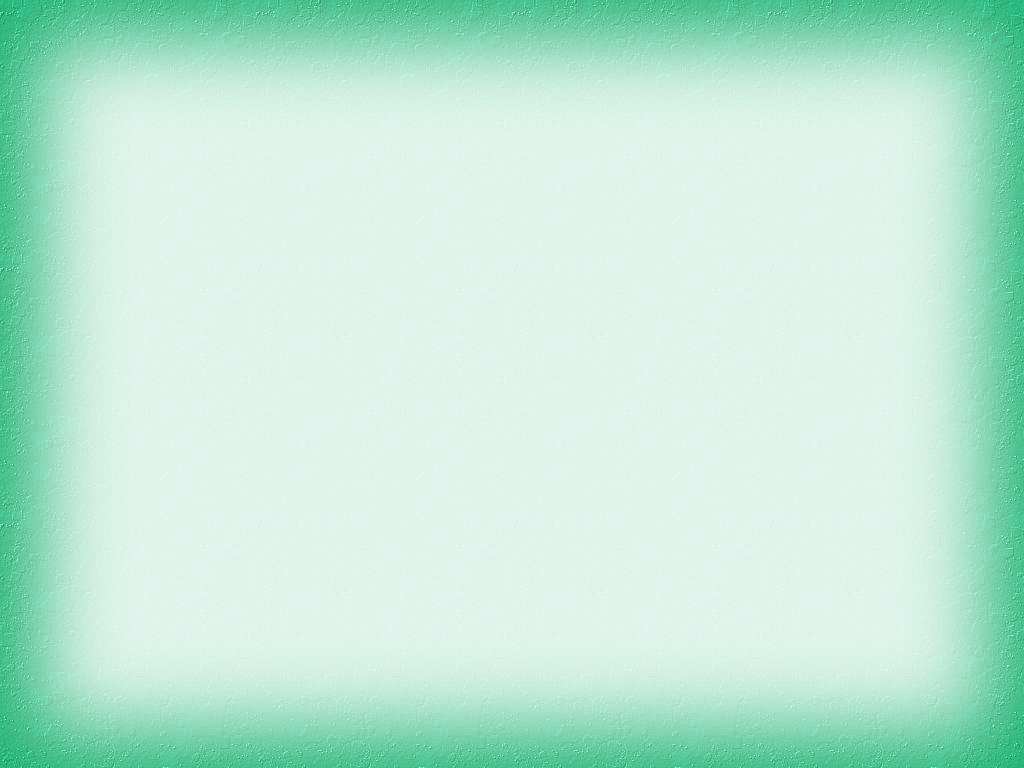 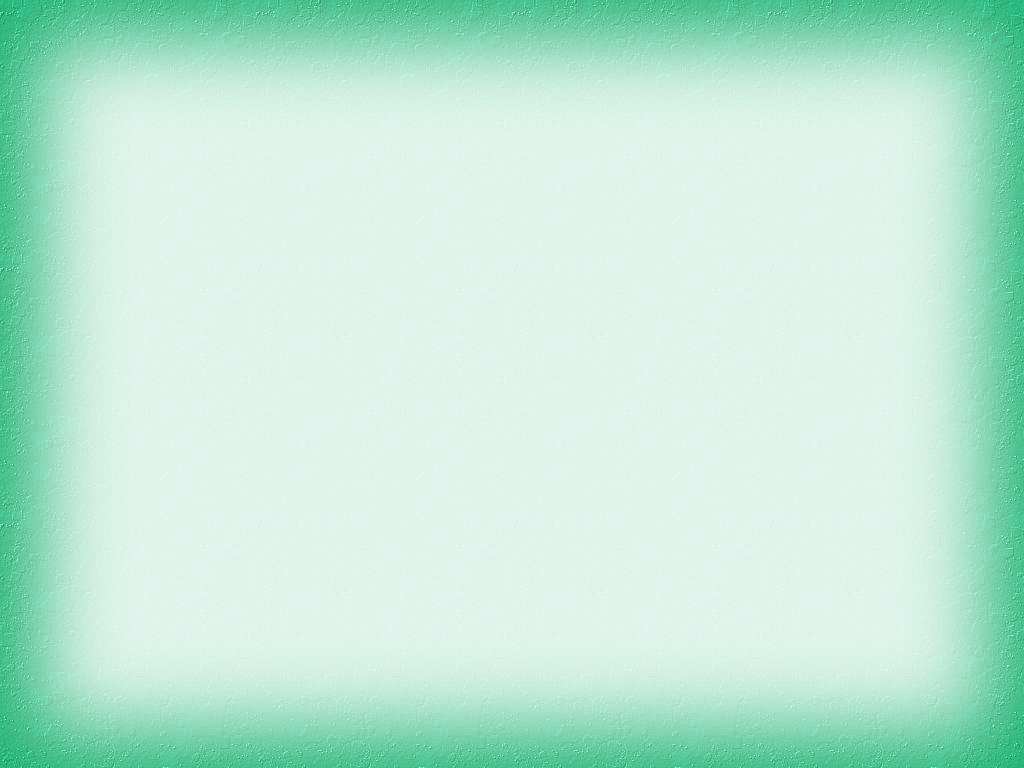 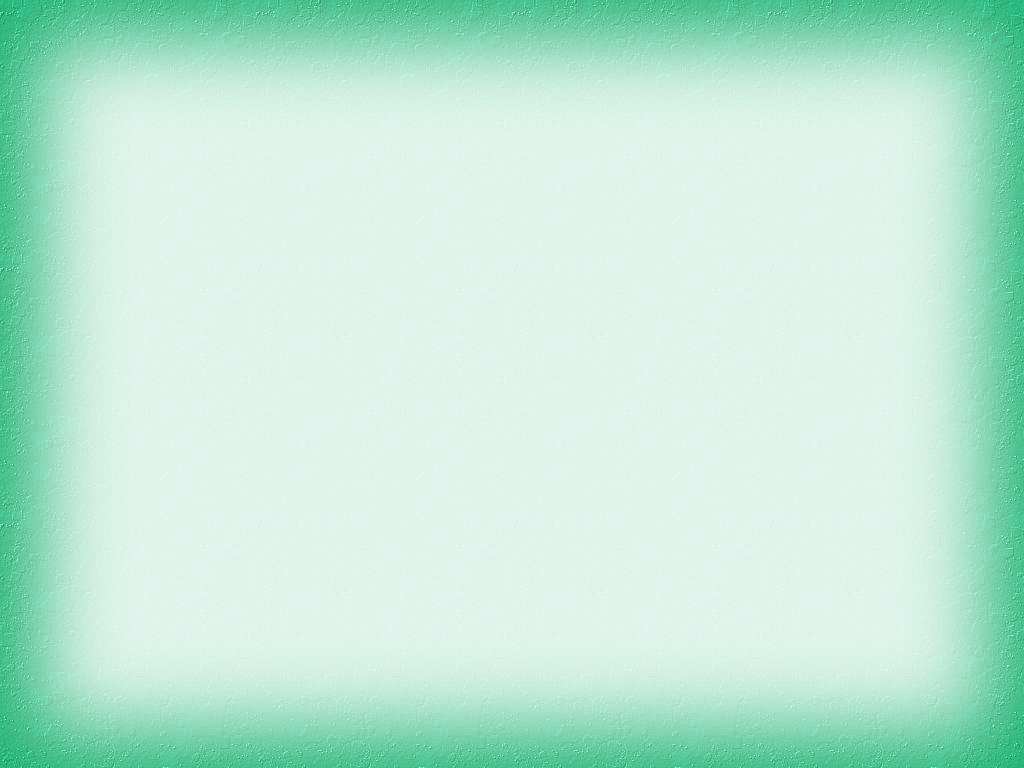